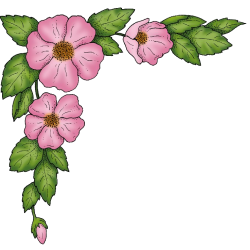 TRƯỜNG TIỂU HỌC SỐ 2 BỒNG SƠN
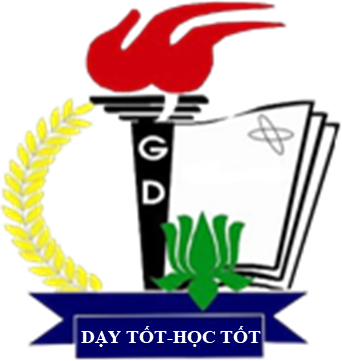 ĐỊA LÍ
LỚP 5A3
Bài: THƯƠNG MẠI VÀ DU LỊCH
Ngày dạy : 15 – 12 - 2023
Giáo viên: LÊ THỊ BÍCH LIỄU
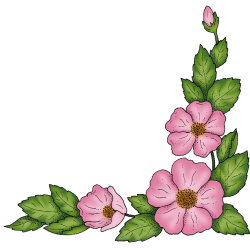 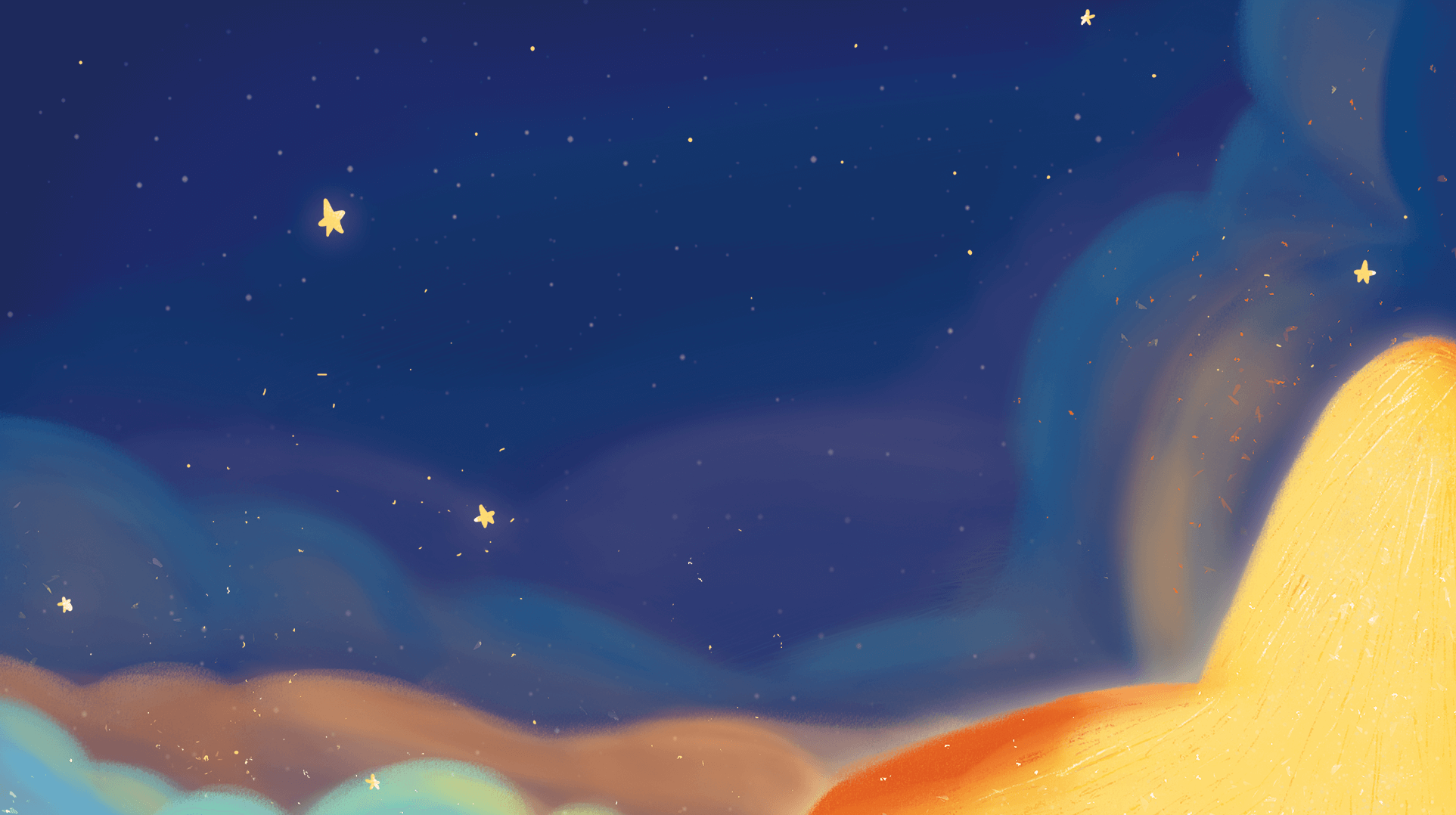 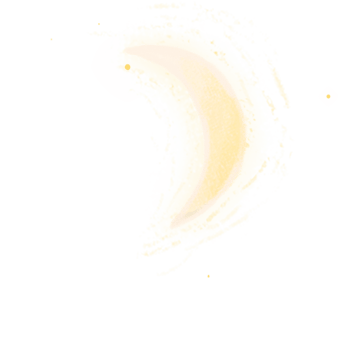 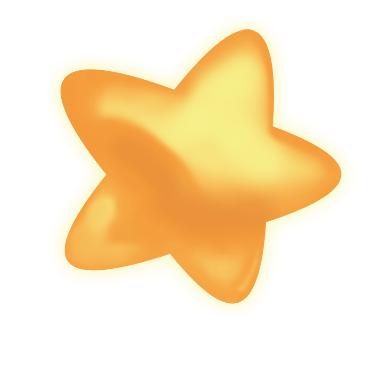 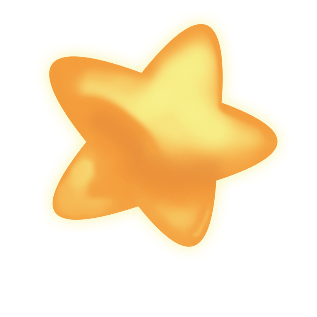 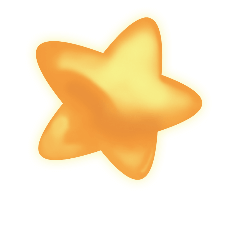 KHỞI ĐỘNG
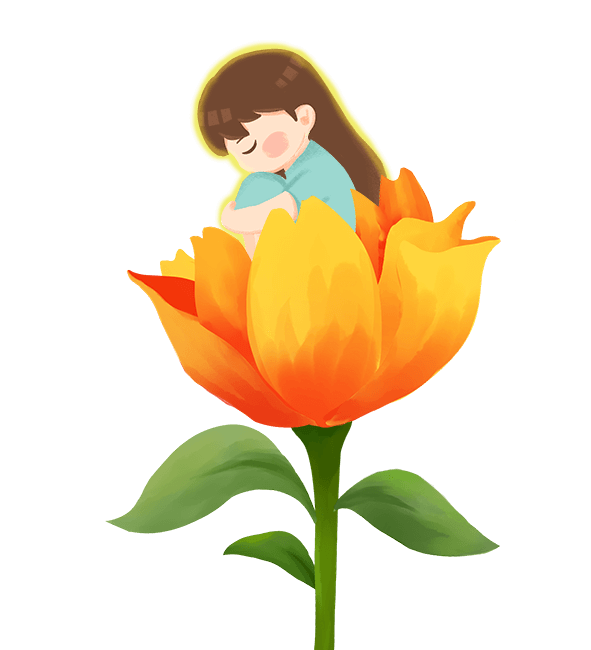 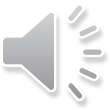 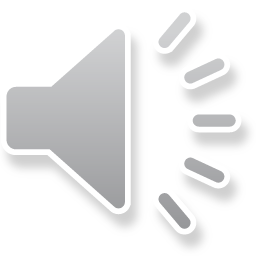 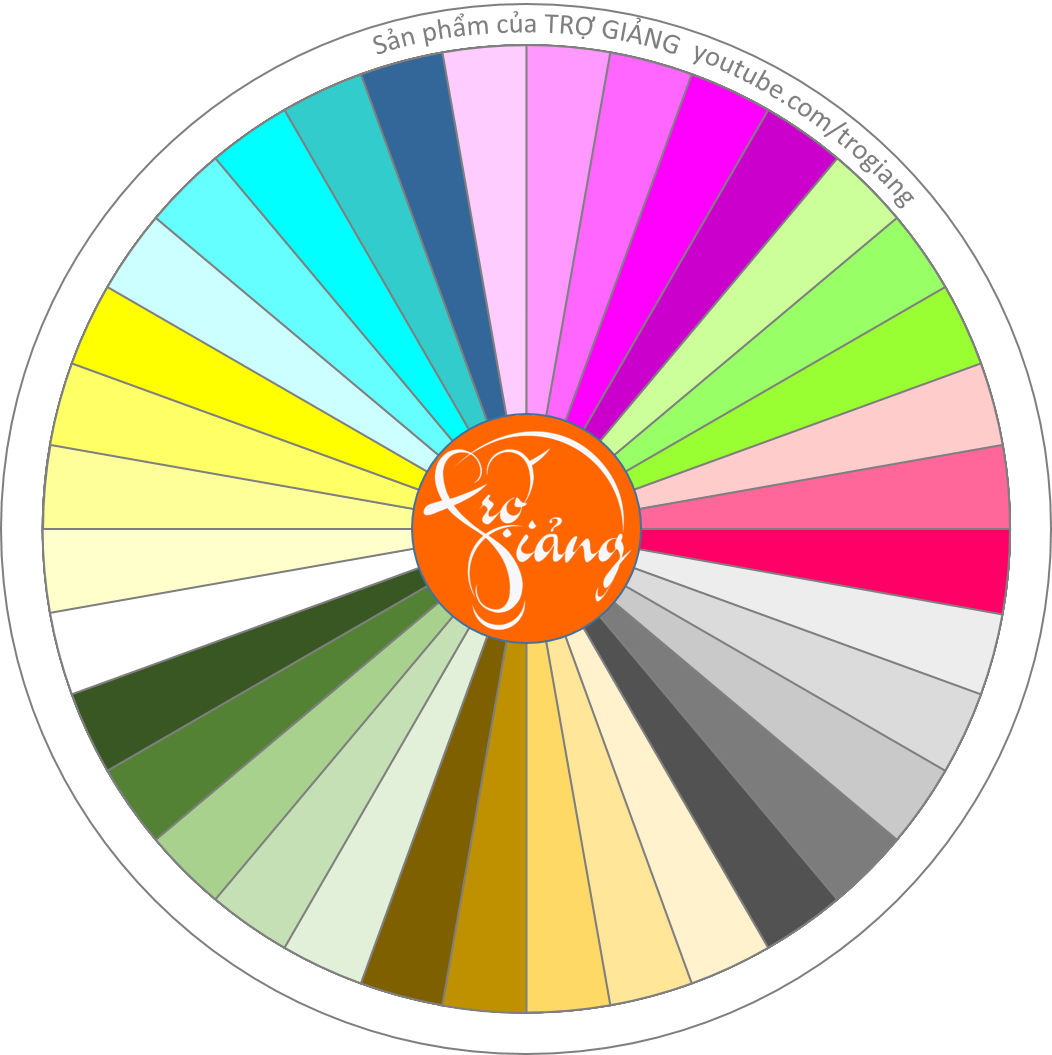 Qua nội dung tiếp theo
HOÀNG TÂM
HẠO THIÊN
TIẾN VỸ
MINH KHUÊ
VÒNG QUAY
MAY MẮN
MINH KHÔI
GIA HÂN
NHẬT PHI
THỊ LƯU
MINH KHANG
TRỌNG KHANG
THÁI VIỆT
THÀNH ĐẠT ( A)
THÀNH VĂN
MAI THANH
BẢO TRÂM
QUỲNH NHƯ
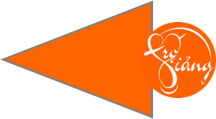 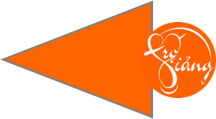 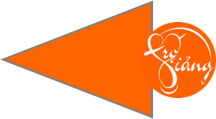 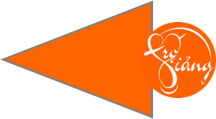 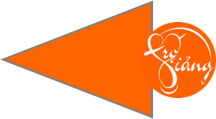 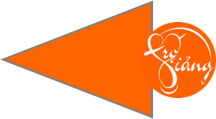 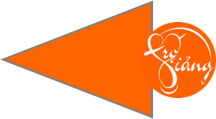 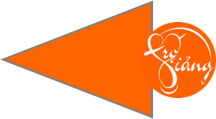 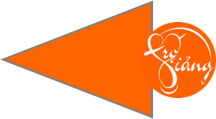 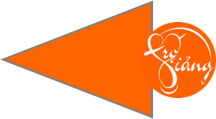 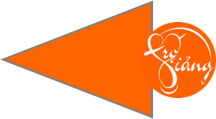 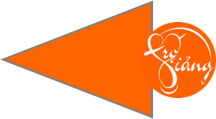 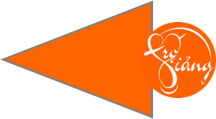 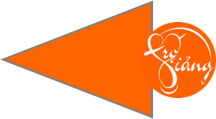 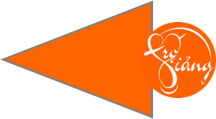 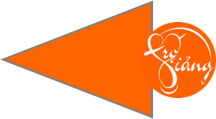 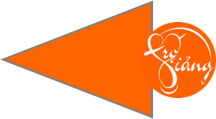 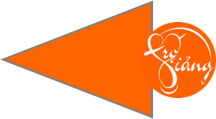 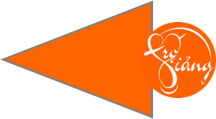 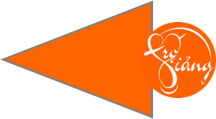 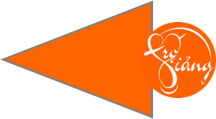 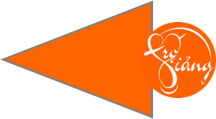 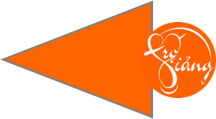 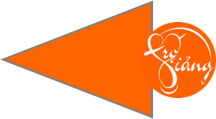 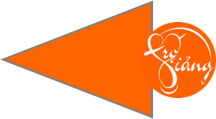 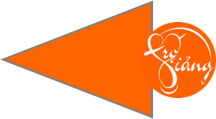 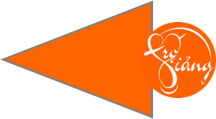 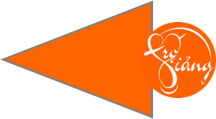 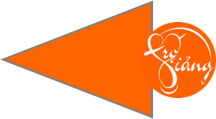 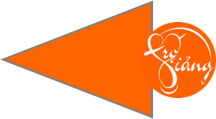 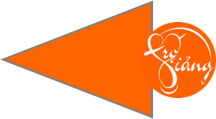 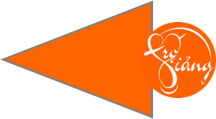 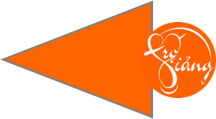 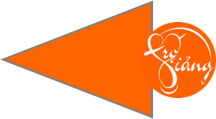 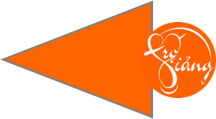 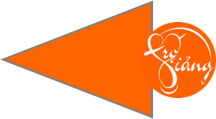 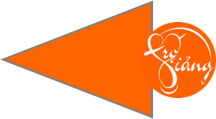 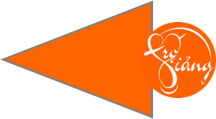 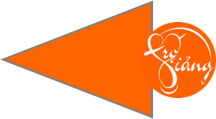 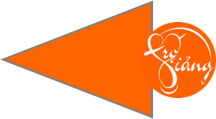 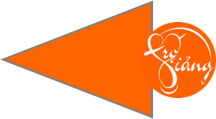 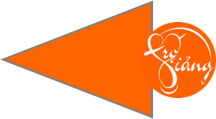 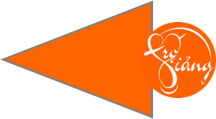 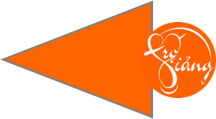 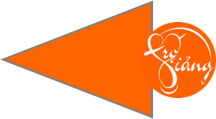 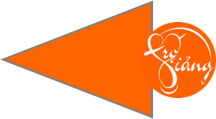 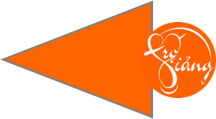 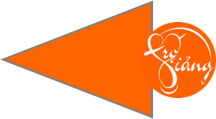 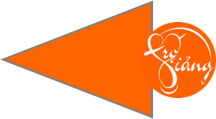 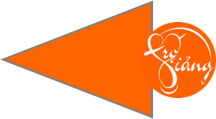 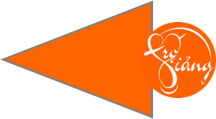 NGỌC TRÂM
AN KHANG
THÀNH ĐẠT ( B)
THANH THUẬN
DIỄM PHÚ
KIM THƯ
ÁI MỸ
TRÍ NGUYỄN
ANH KHOA
KHÁNH VY
HỮU ĐẠT
QUANG TIẾN
HOÀNG THÔNG
PHÚ QUÝ
GIA KHANG
GIA HUY
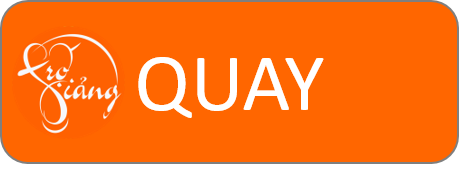 MINH QUÂN
CHẾ HUY
KIM CHI
TƯỜNG VY
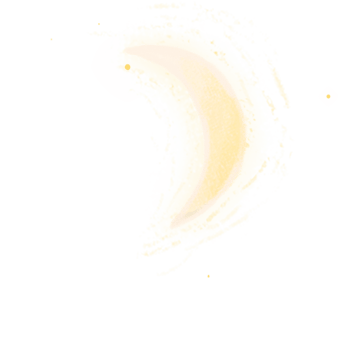 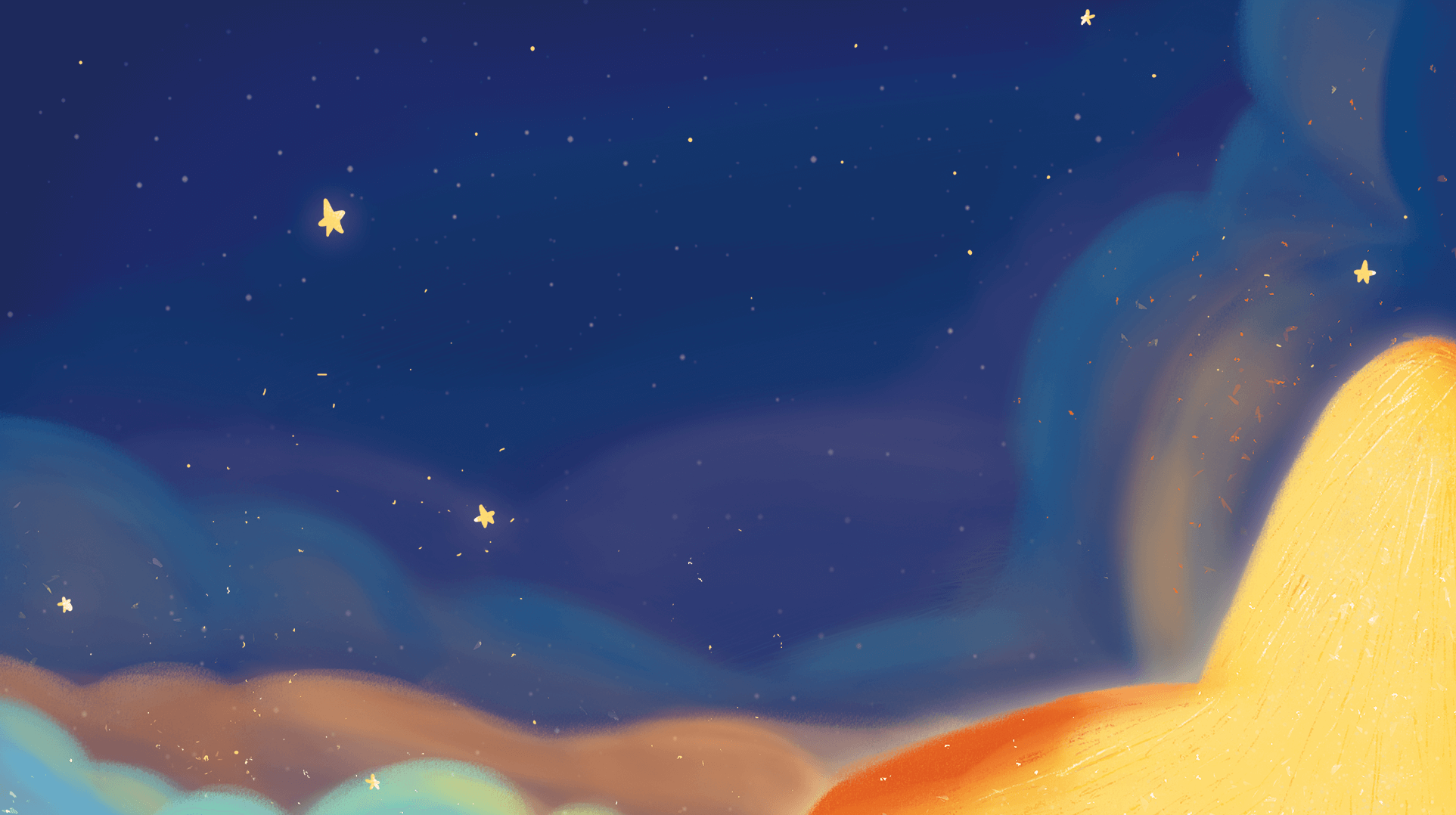 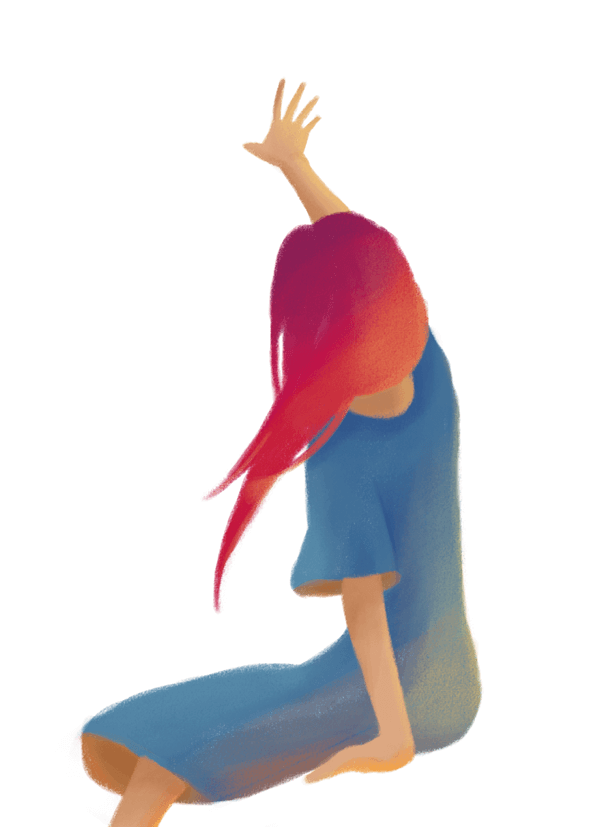 TRÒ CHƠI
HÁI SAO
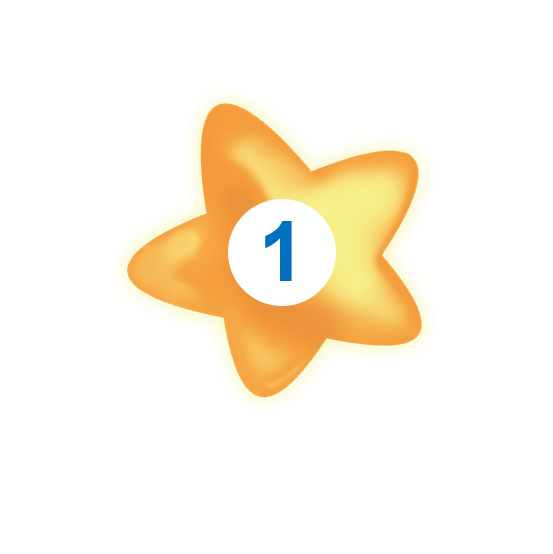 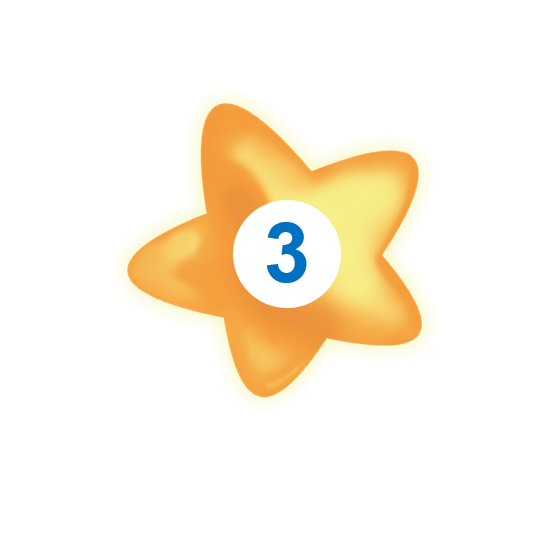 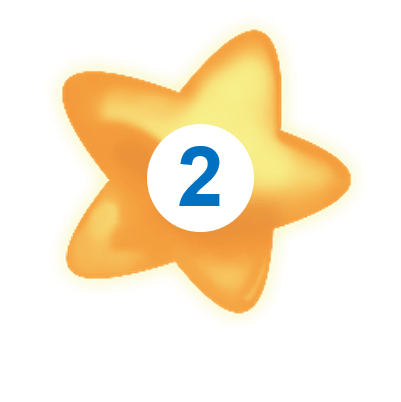 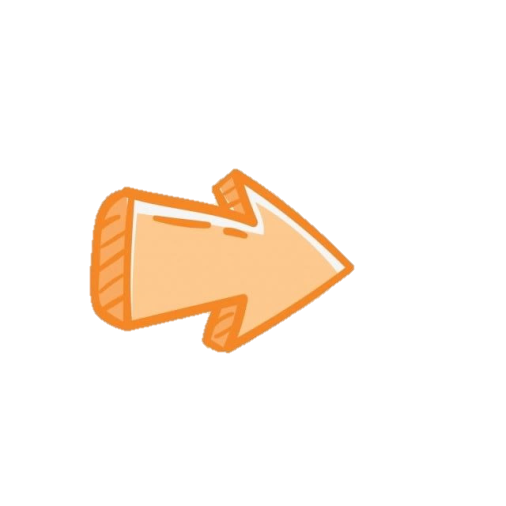 [Speaker Notes: Bấm vào ngôi sao để chọn câu hỏi]
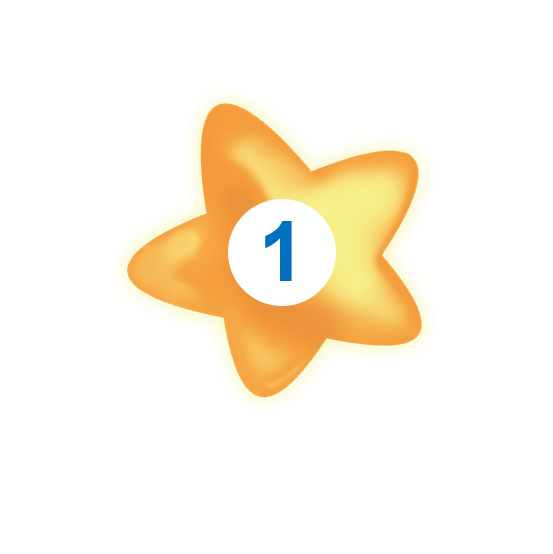 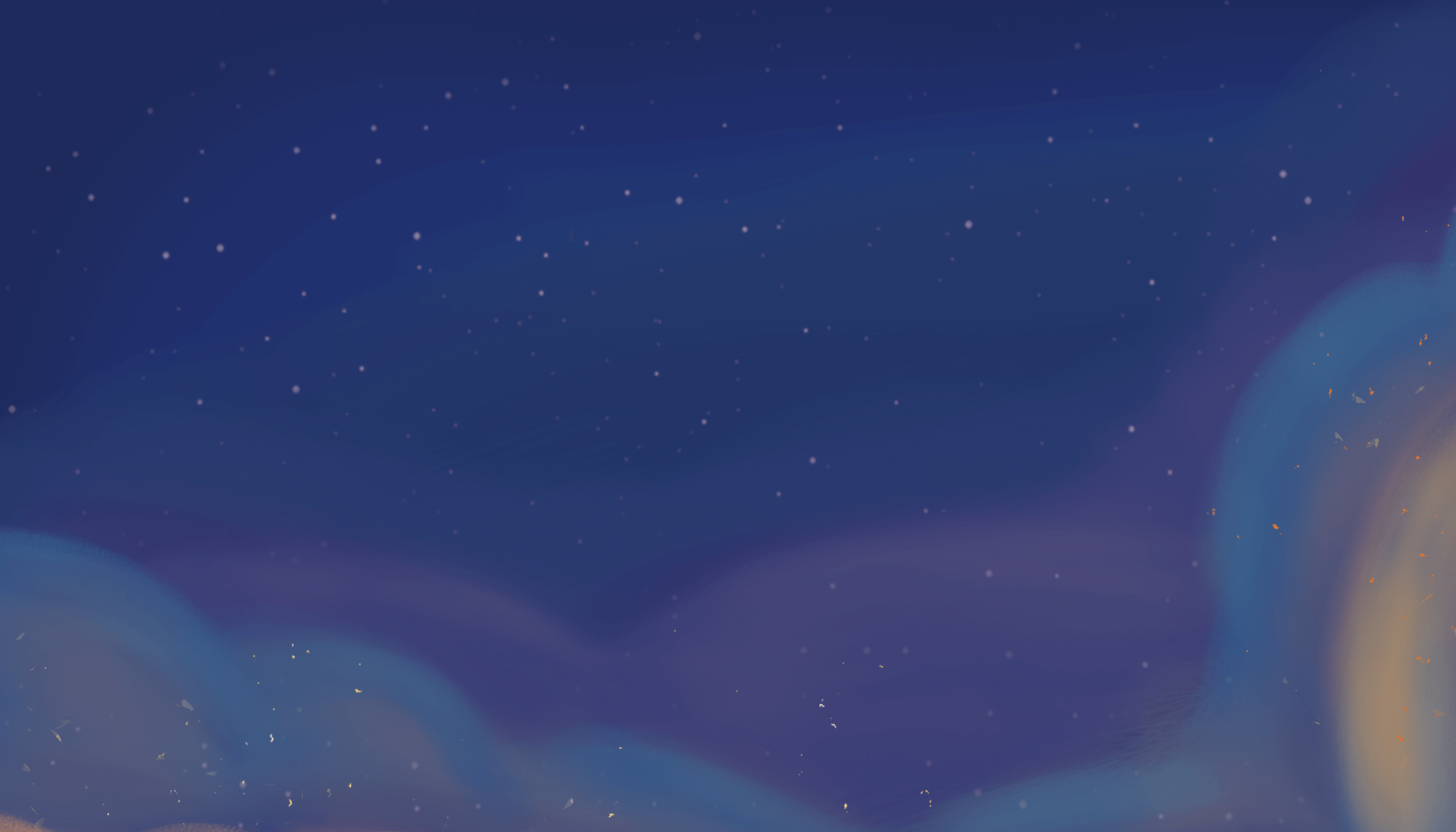 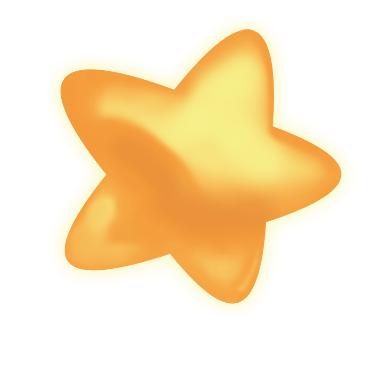 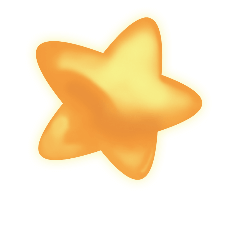 Nước ta có những loại hình giao thông vận tải nào?
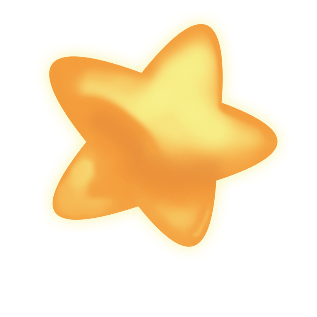 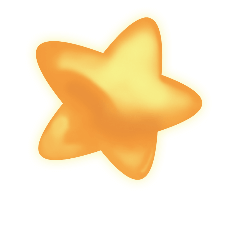 Đường sắt, đường ô tô, đường thủy, đường hàng không.
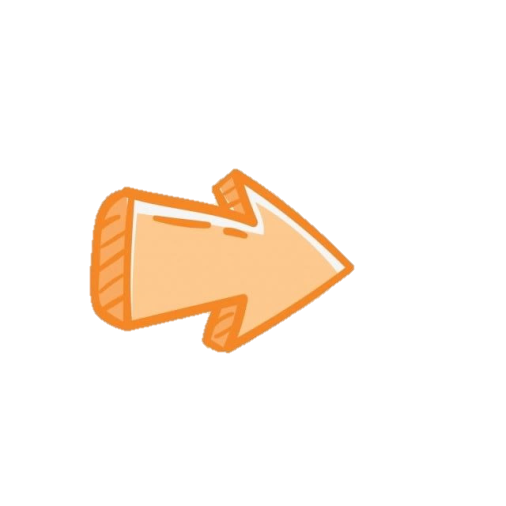 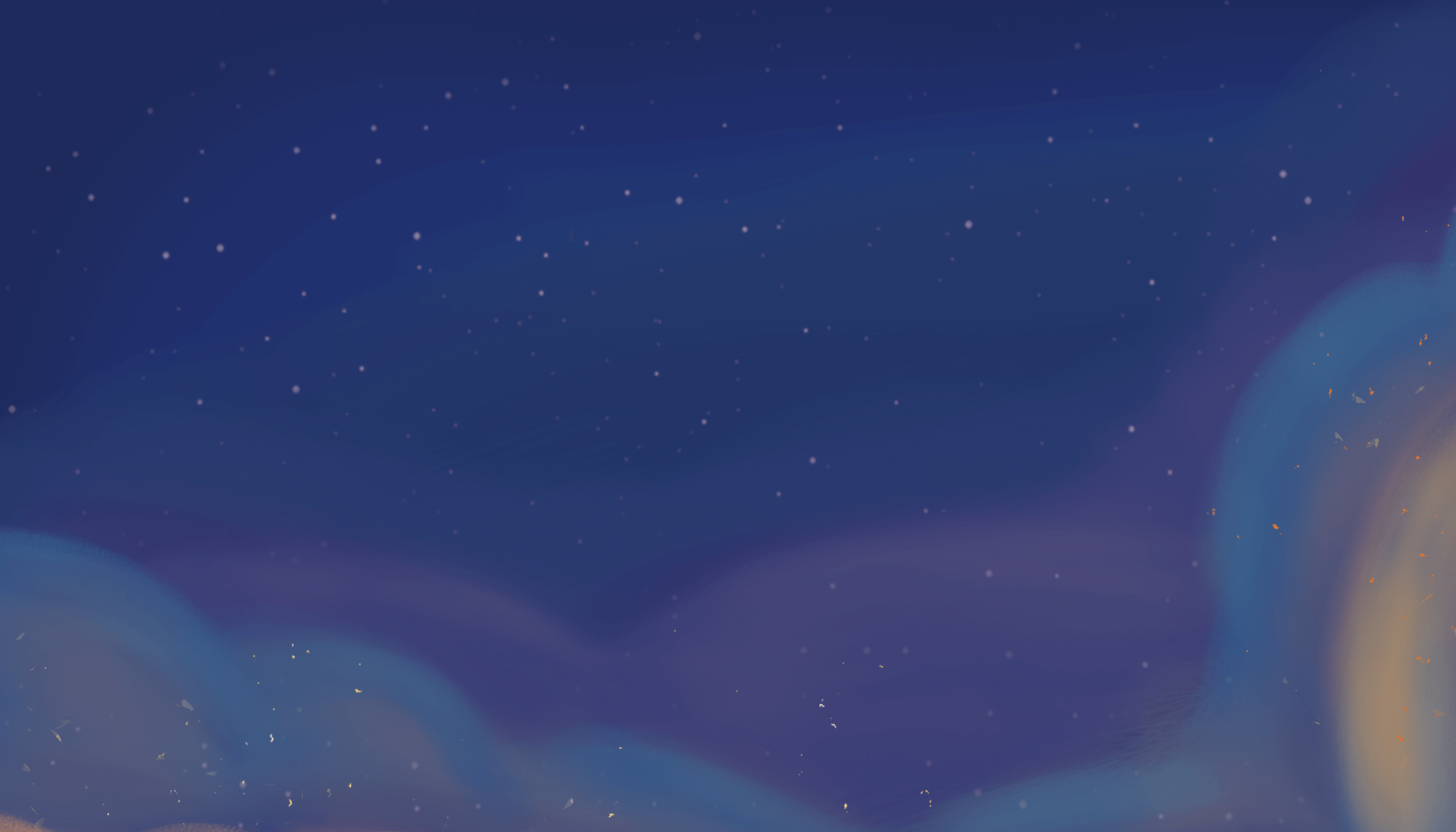 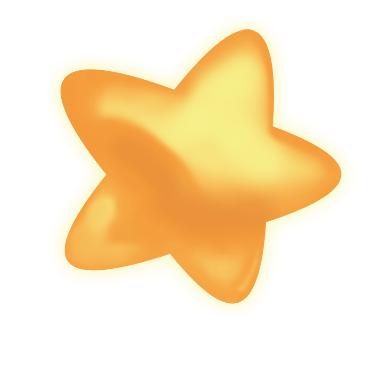 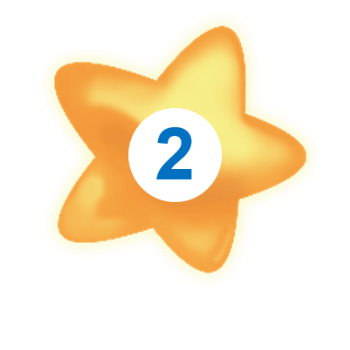 Loại hình vận tải nào sau đây có vai trò quan trọng nhất trong việc chuyên chở hàng hóa ở nước ta?
      A. Đường ô tô.
      B. Đường sông.
      C. Đường sắt.
      D. Đường biển.
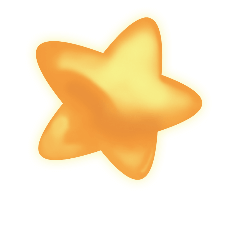 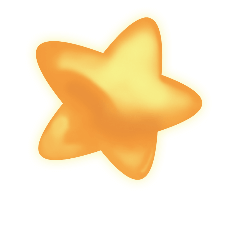 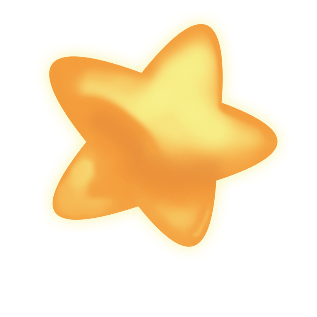 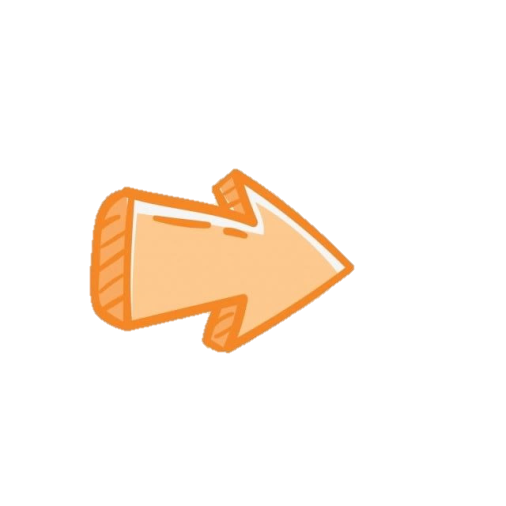 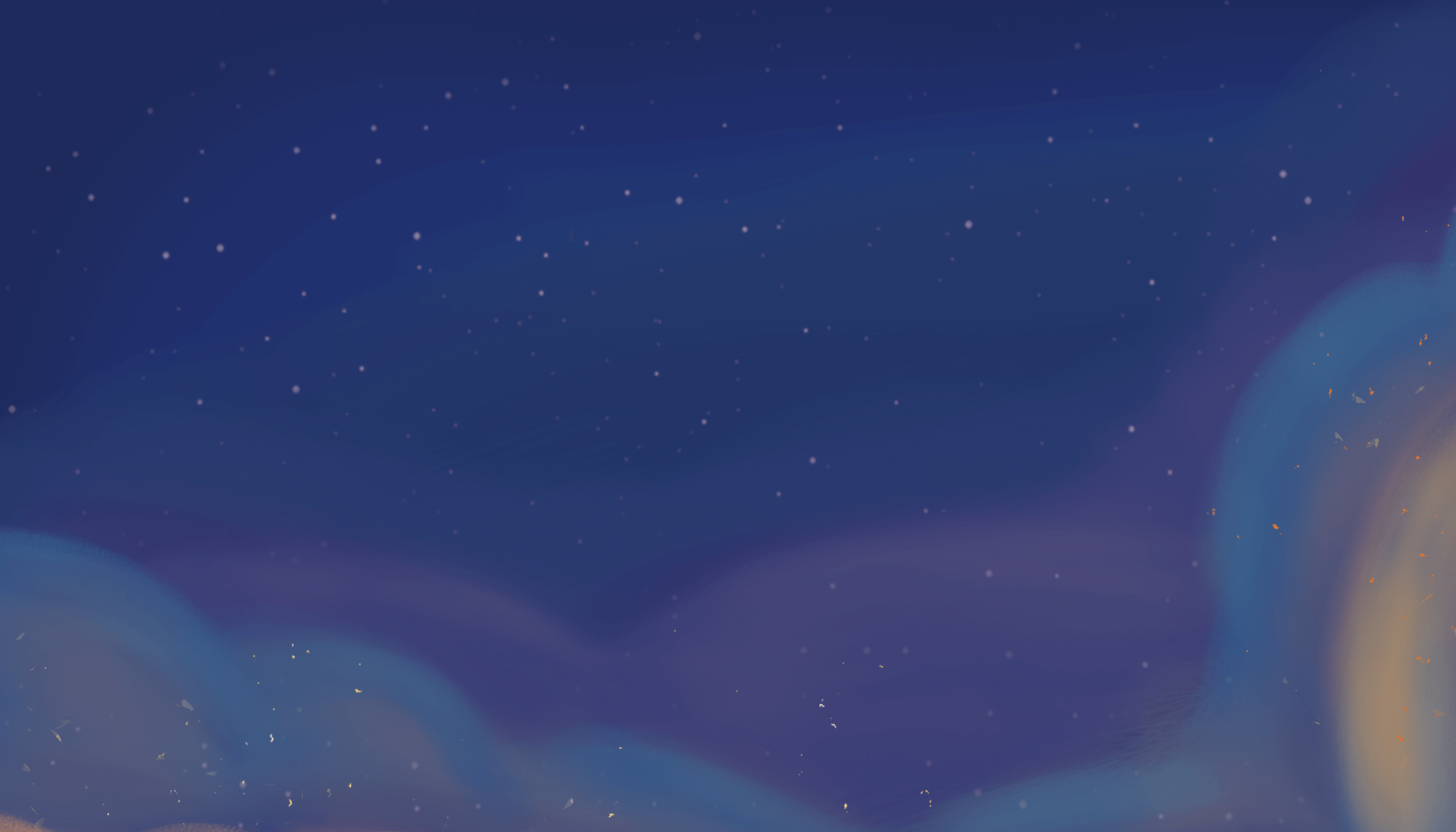 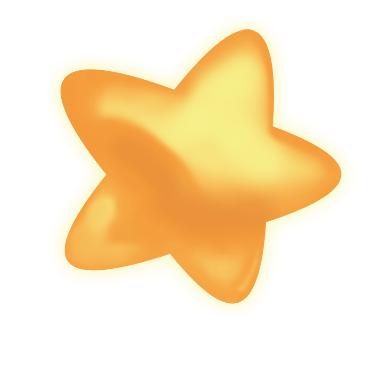 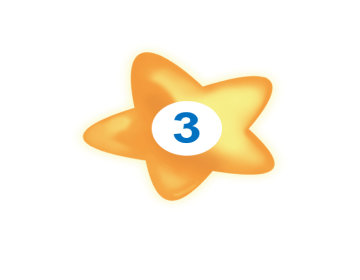 Tuyến đường bộ và tuyến đường sắt dài nhất nước ta là những tuyến đường nào?
    A. Đường sắt Bắc - Nam và đường quốc lộ 14.
    B. Đường quốc lộ 2 và đường sắt Hà Nội – Hải         
         Phòng.
    C. Đường sắt Bắc -Nam và quốc lộ 1A.
    D. Đường quốc lộ 14 và đường sắt Hà Nội – Lào Cai.
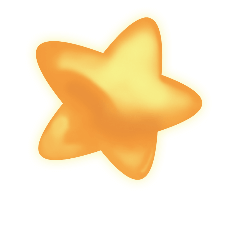 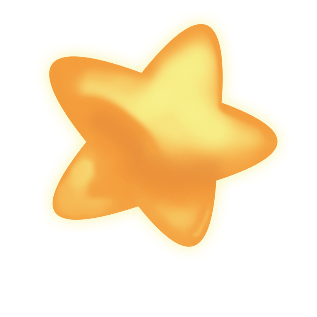 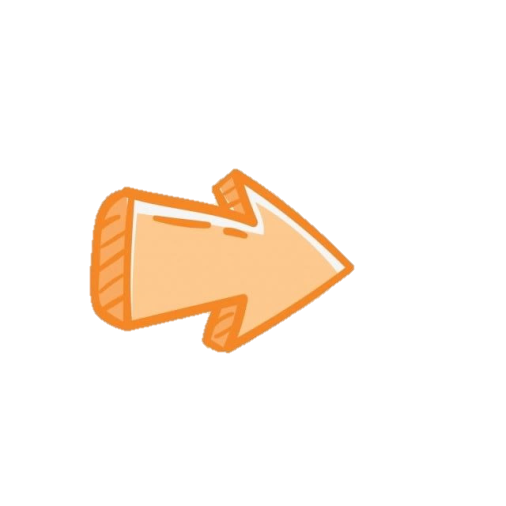 ĐỊA LÍ:
Thương mại và du lịch
1. Hoạt động thương mại của nước ta
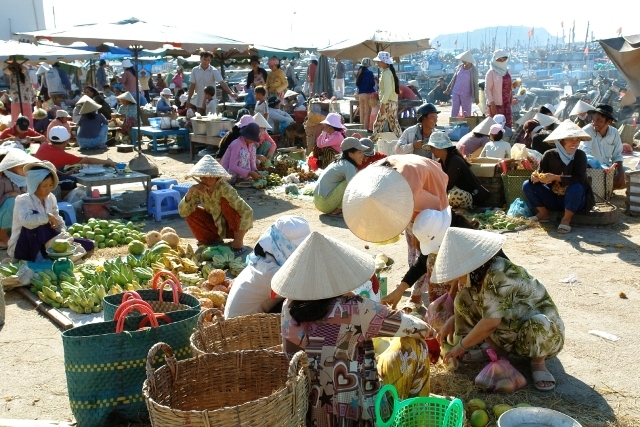 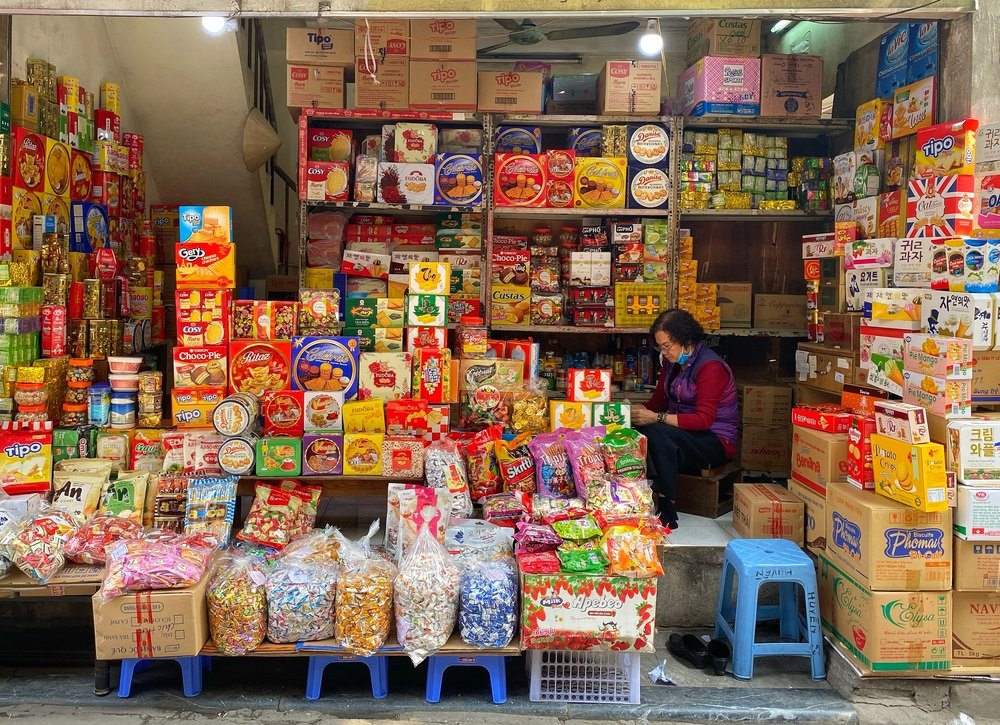 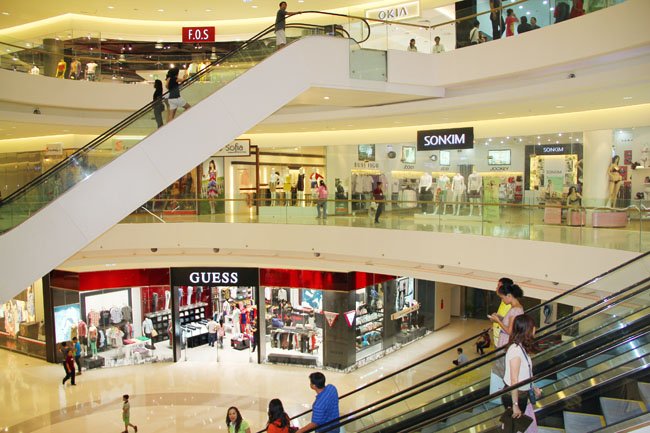 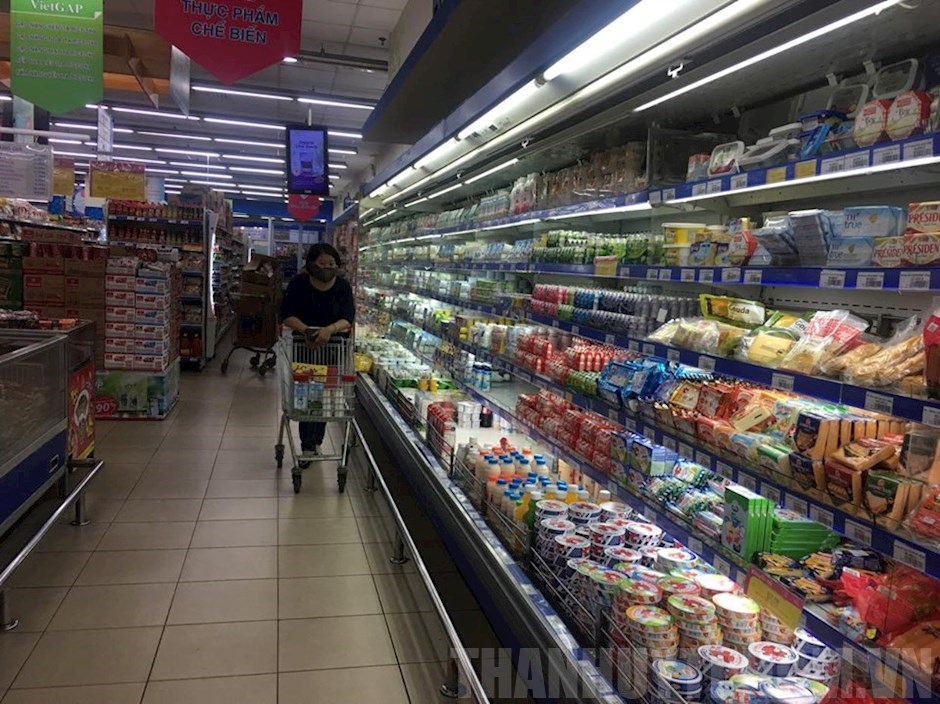 ĐỊA LÍ:
Thương mại và du lịch
Nhiệm vụ 1: - Dựa vào nội dung phần 1 SGK trang 98,99 + vốn hiểu biết, cho biết:Câu 1:        +  Việc mua bán hàng hóa ở trong nước gọi là gì?        +  Việc mua bán hàng hóa  với nước ngoài gọi là gì?        +   Hoạt động thương mại gồm những hoạt động nào?Câu 2:     a/ Nước ta chủ yếu bán ra nước ngoài những mặt hàng nào?    b/ Nước ta mua của nước ngoài chủ yêu các mặt hàng nào?
Hoạt động thương mại
Hoạt động nội thương
Hoạt động ngoại thương
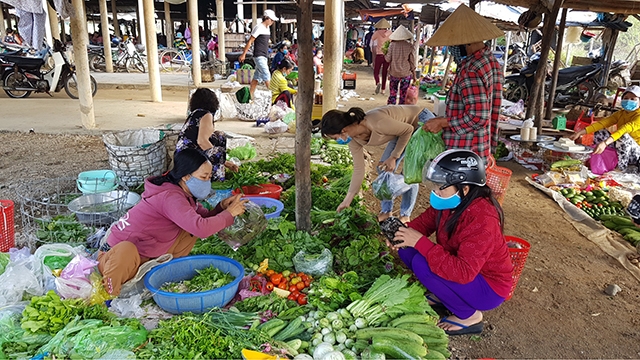 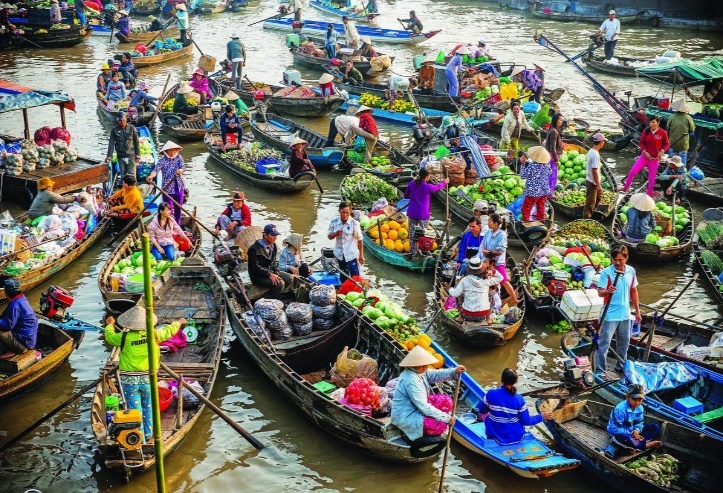 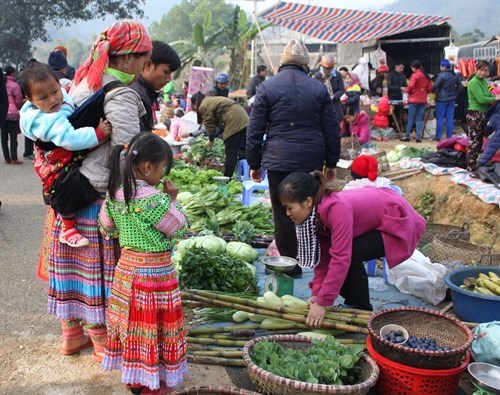 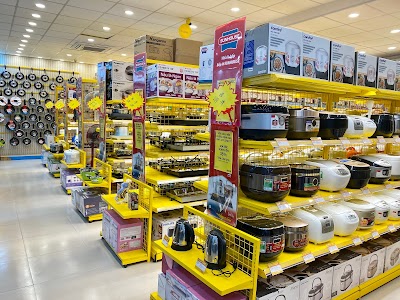 Chợ vùng Cao
Chợ nổi
Chợ quê
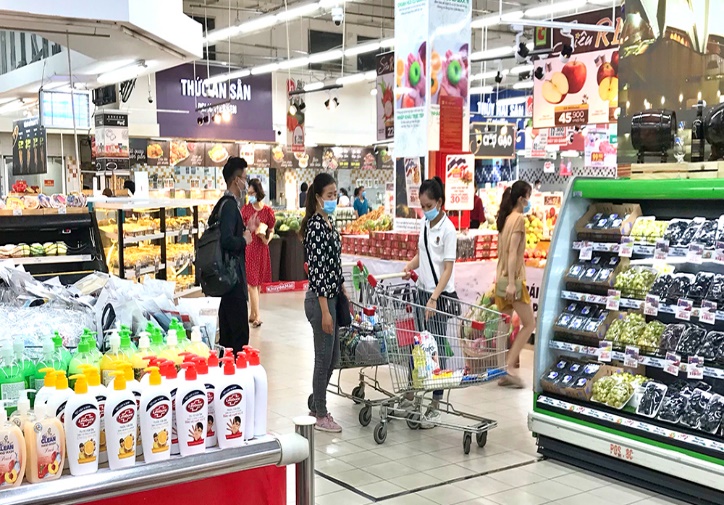 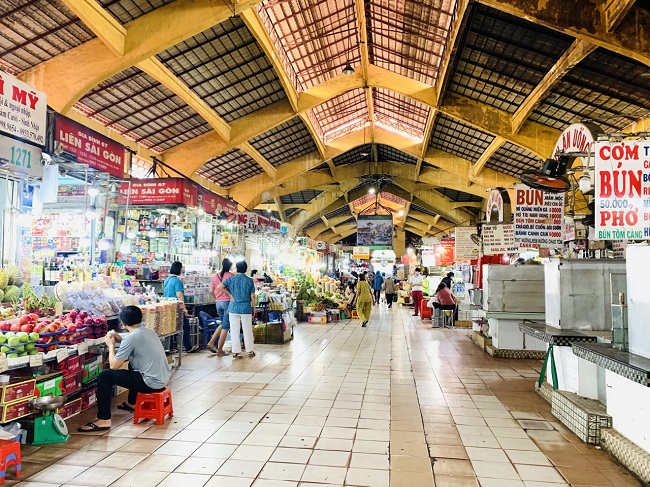 Siêu thị Điện máy xanh
Siêu thị Co.opmart Quy Nhơn
Chợ Bến Thành- TPHCM
Ngoại thương
Nhập khẩu
Xuất khẩu
Một số mặt hàng xuất khẩu
Khoáng sản
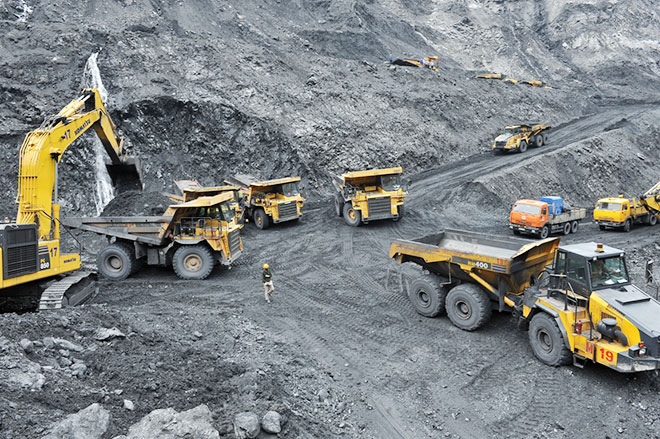 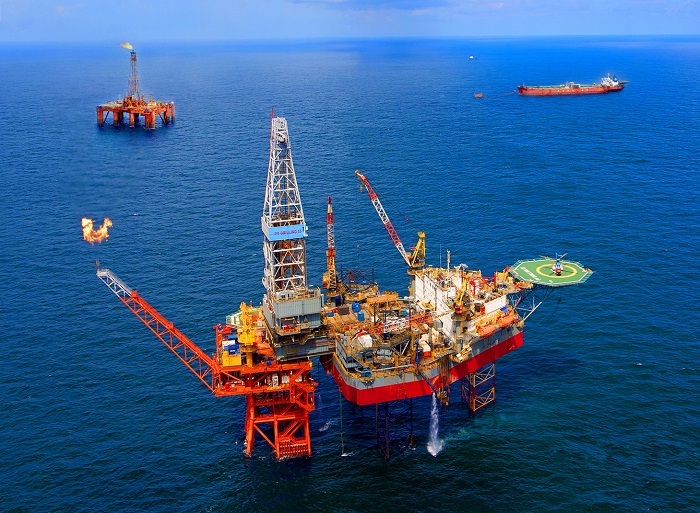 Than đá
Dầu mỏ
Hàng công nghiệp nhẹ
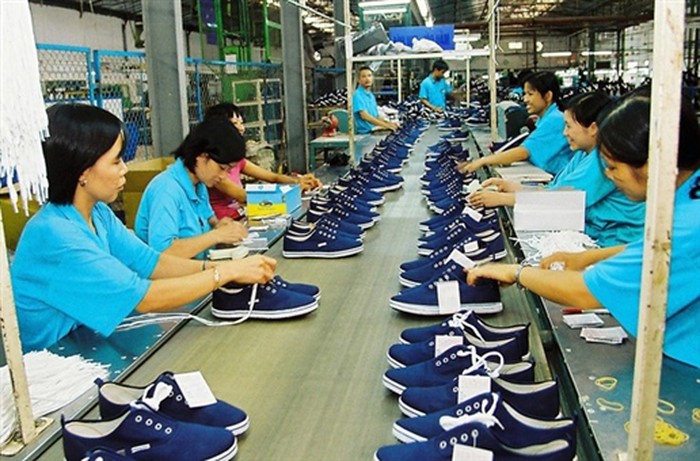 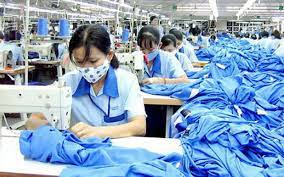 Quần áo
Giày dép
Thủ công nghiệp
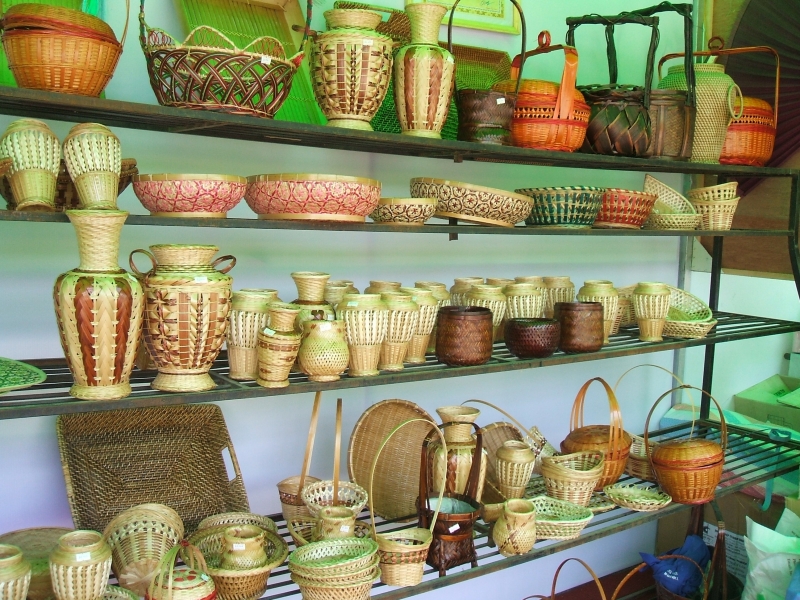 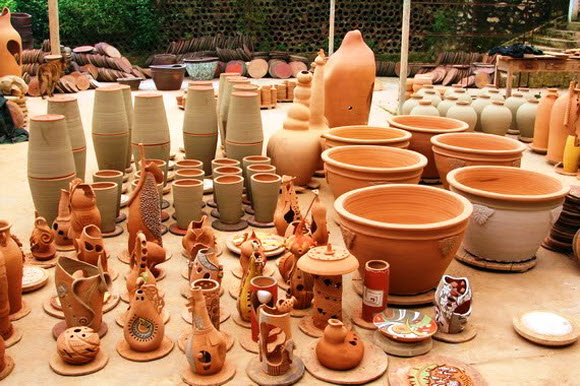 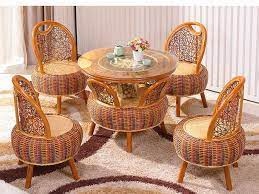 Nông sản
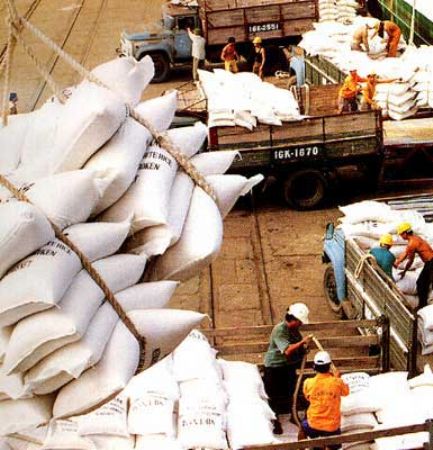 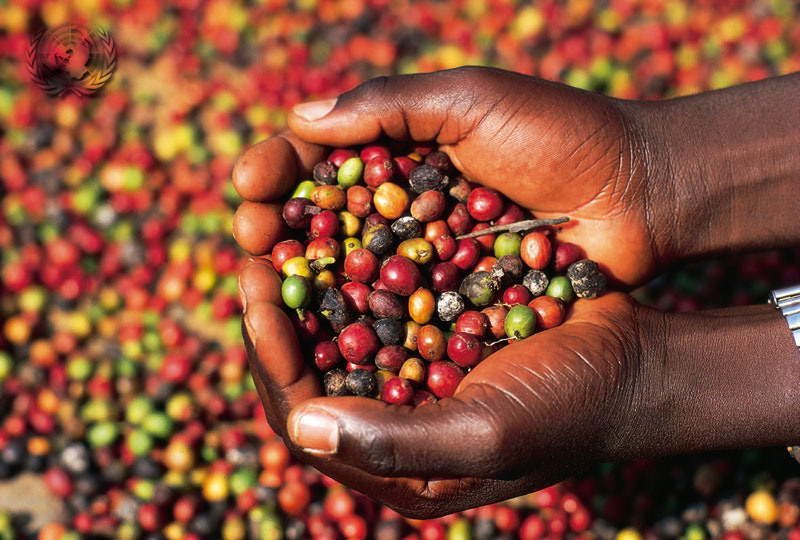 Gạo
Cà phê
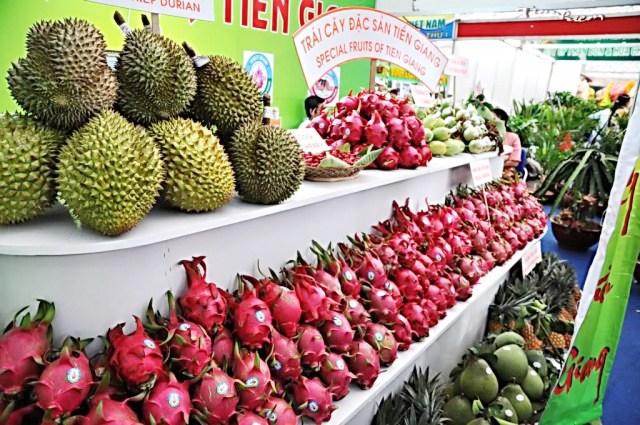 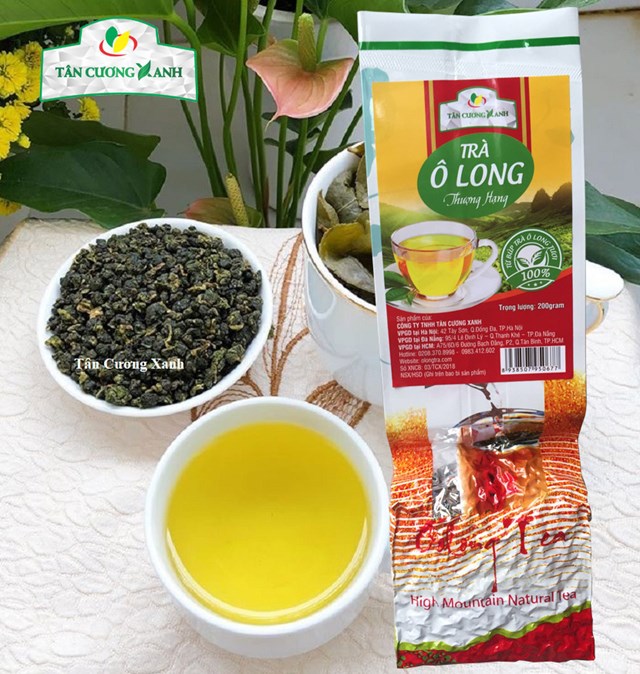 Chè
Trái cây
Thủy sản
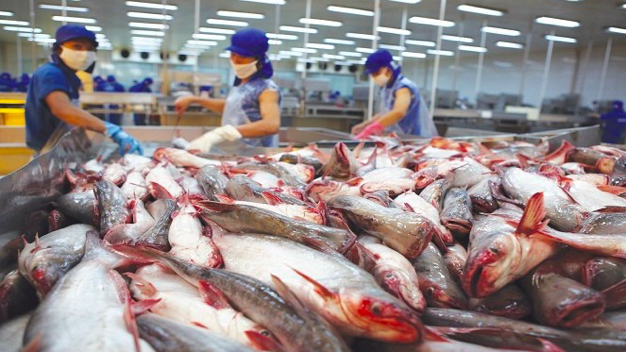 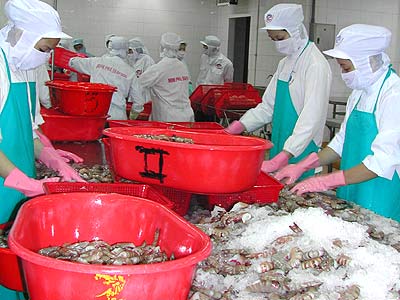 Tôm
Cá
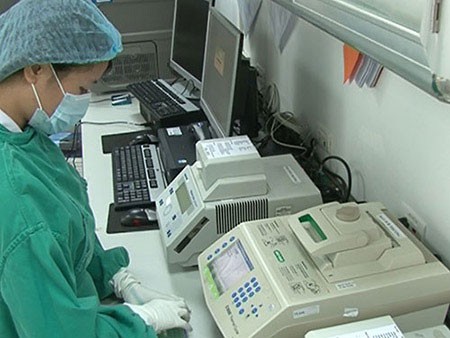 Máy móc
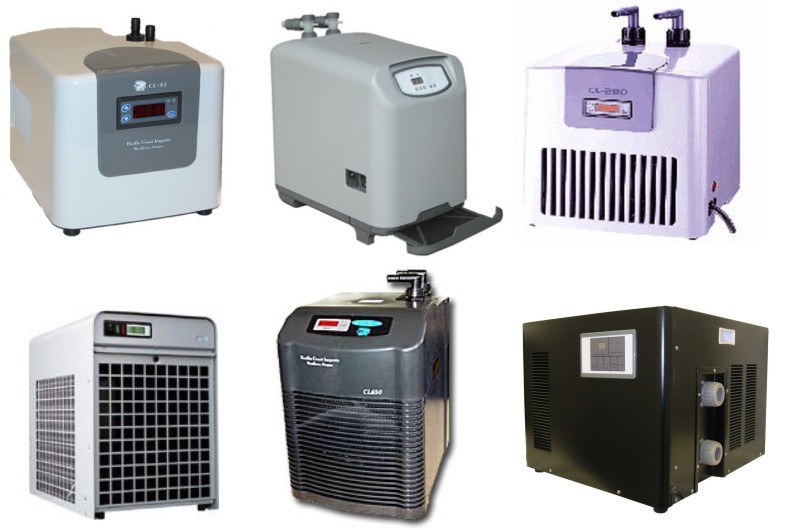 Thiết bị
Một số mặt hàng nhập khẩu
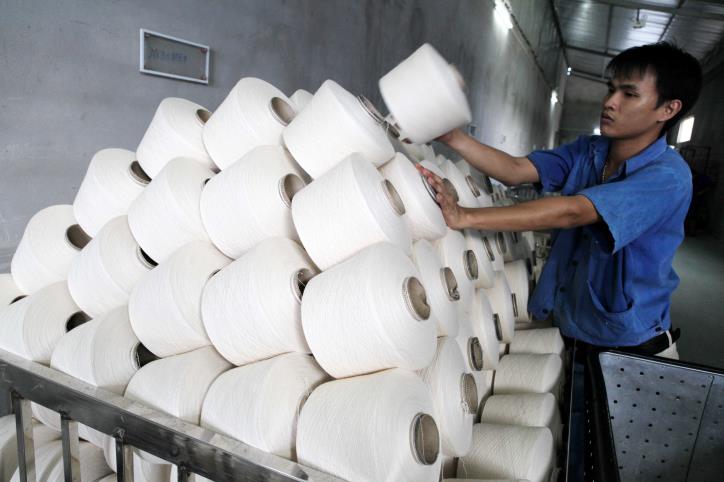 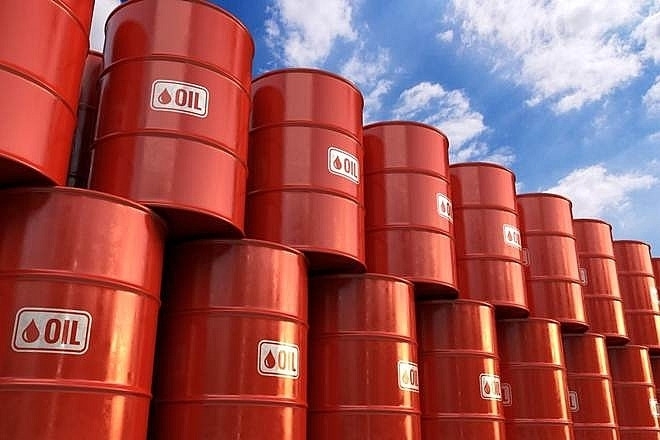 Một số mặt hàng nhập khẩu của nước ta
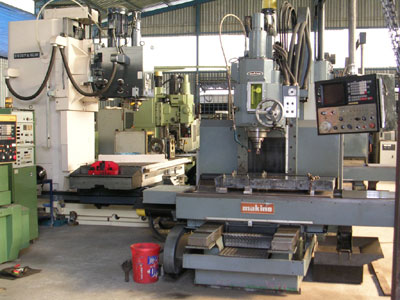 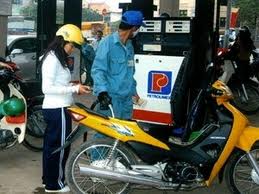 Xăng dầu
Máy móc
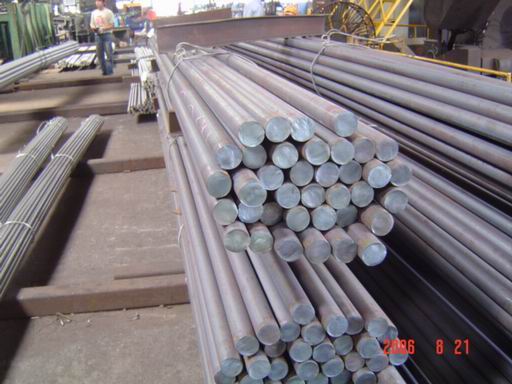 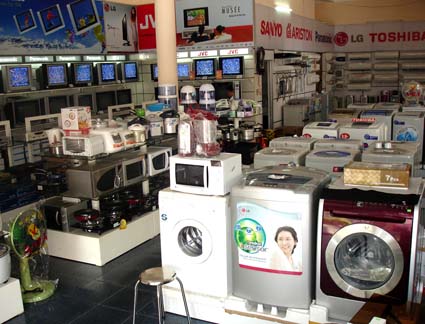 Thép
Hàng điện tử, điện lạnh
Một số hình ảnh về hoạt động thương mại ở Hà Nội
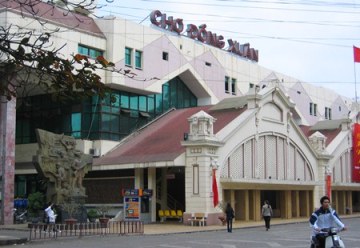 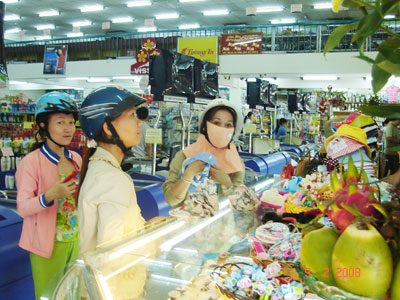 Siêu thị
Chợ Đồng Xuân
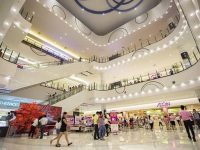 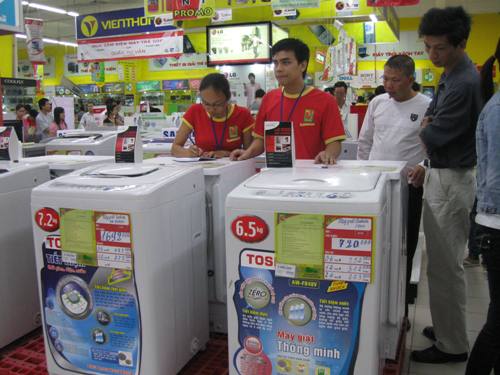 Trung tâm thương mại ở Hà Nội
Siêu thị
Một số hình ảnh về hoạt động thương mại ở Thành phố Hồ Chí Minh
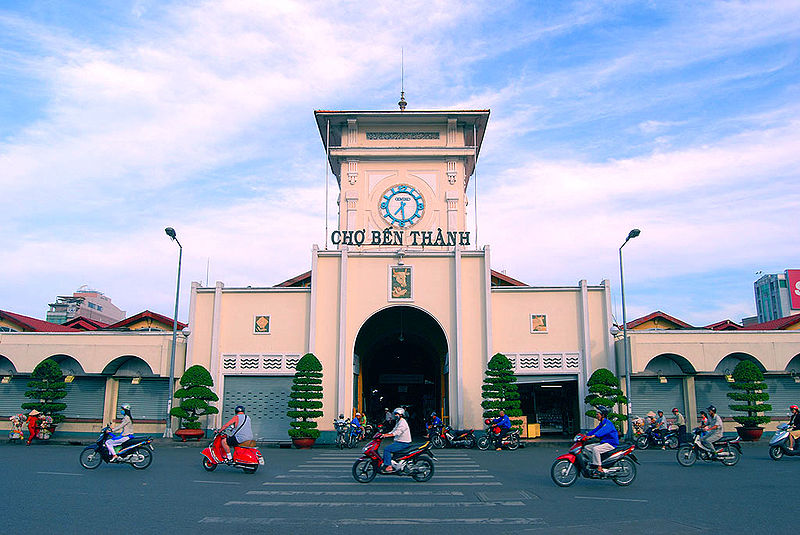 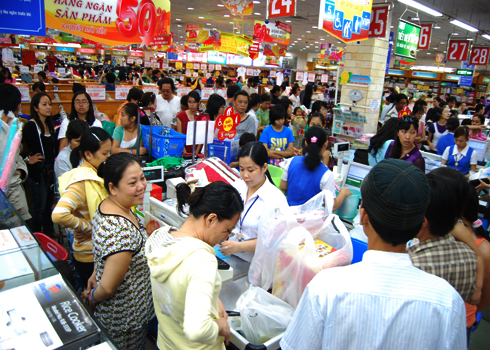 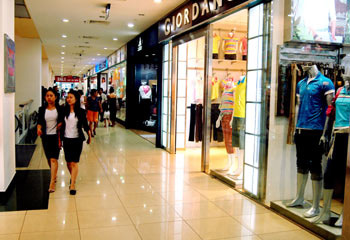 Một số hoạt động thương mại ở địa phương
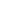 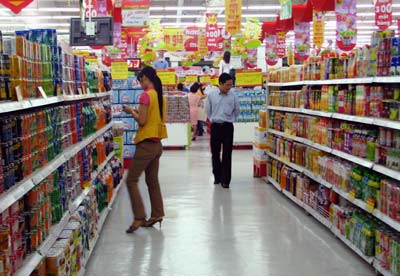 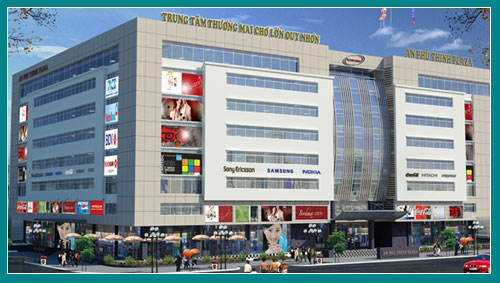 Siêu thị Quy Nhơn
Trung tâm thương mại Chợ Lớn – Quy Nhơn
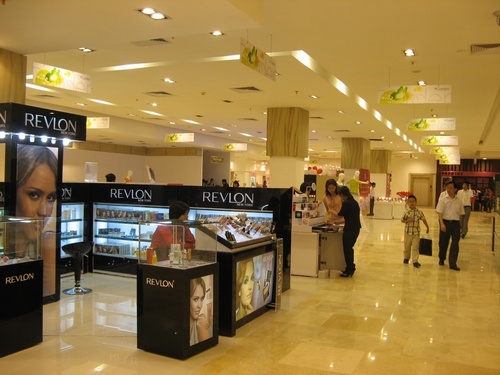 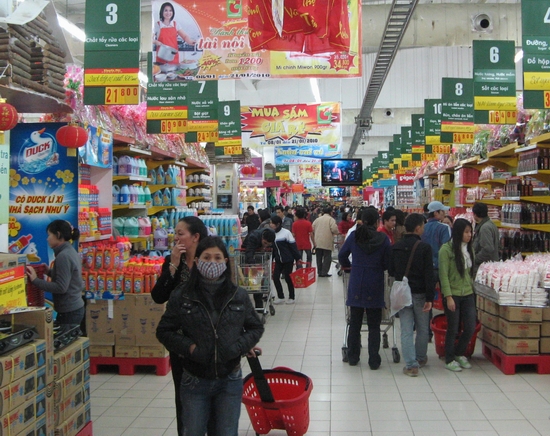 Siêu thị Co.opmart  Quy Nhơn
Trung tâm thương mại Quy Nhơn
Hoạt động thương mại ở Bồng Sơn
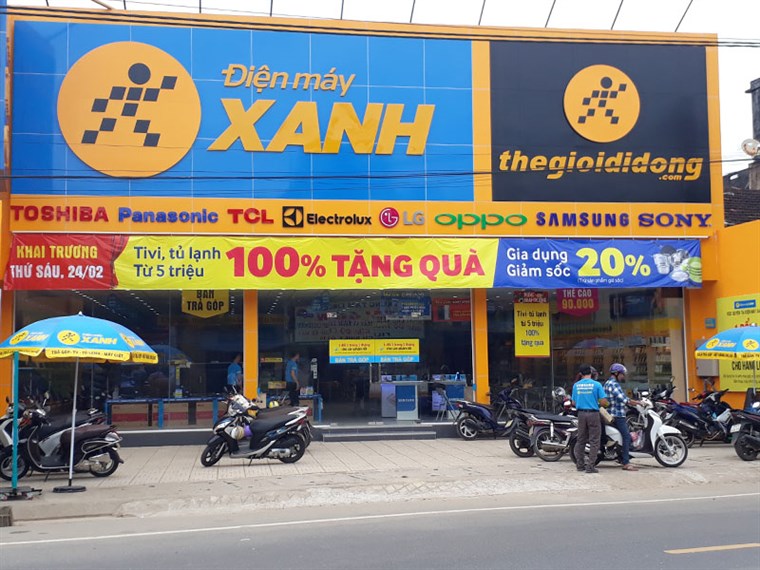 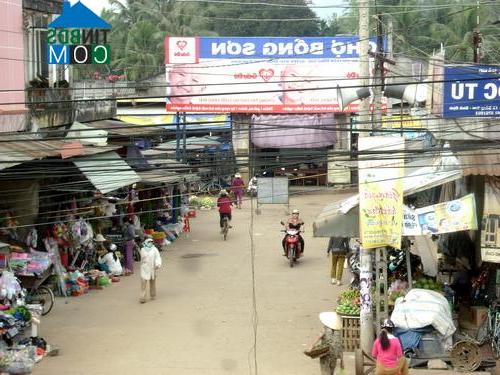 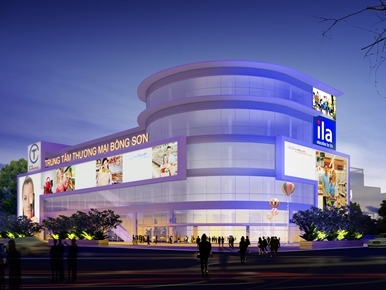 Trung tâm thương mại Bồng Sơn trong tương lai
Một số sàn thương mại điện tử
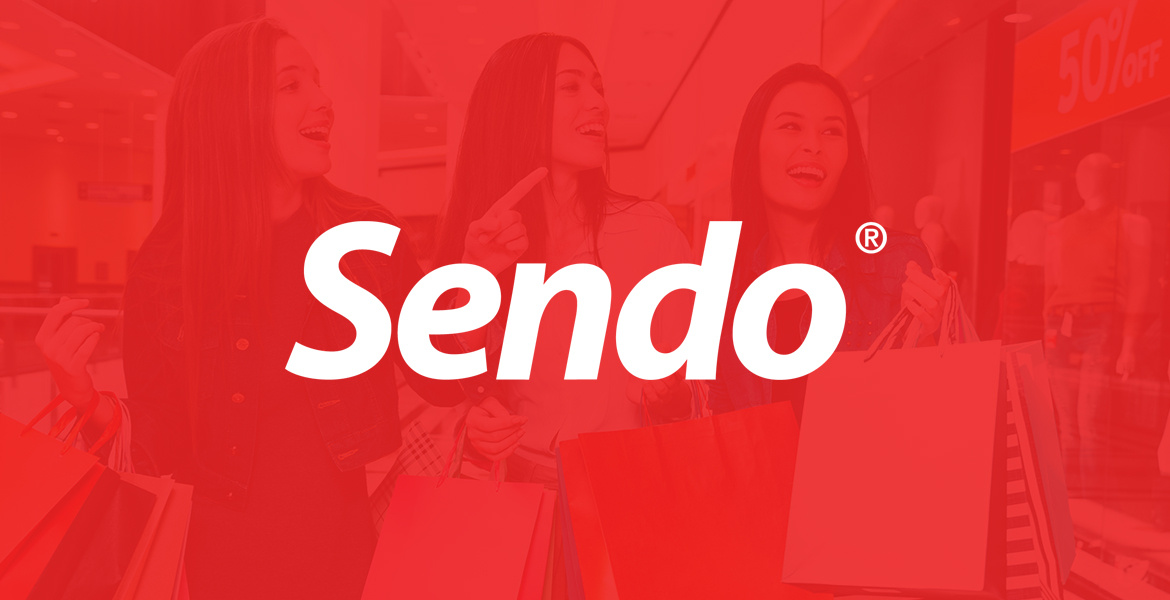 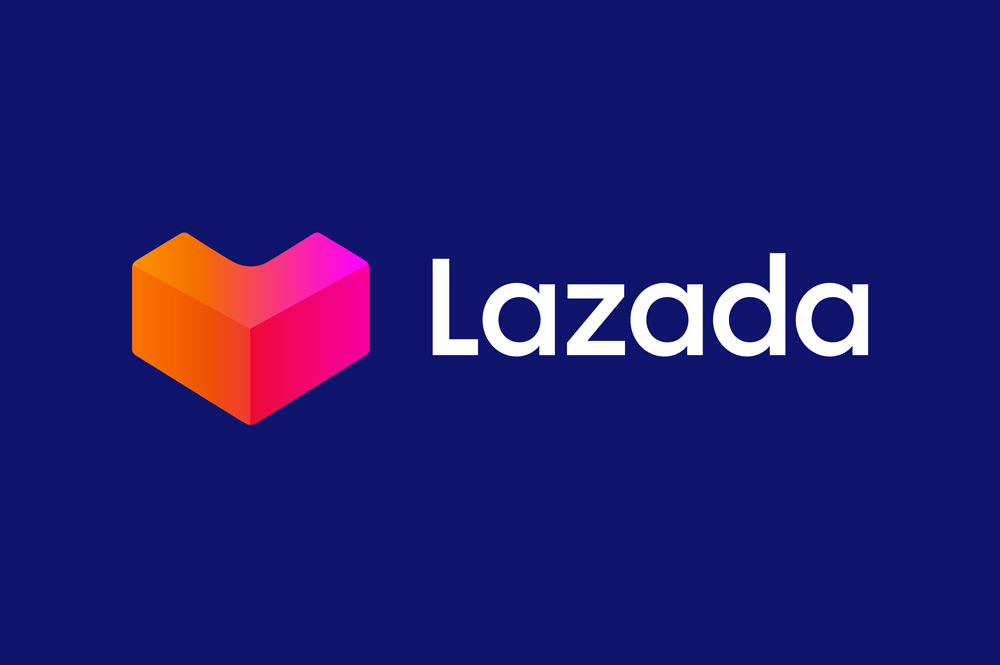 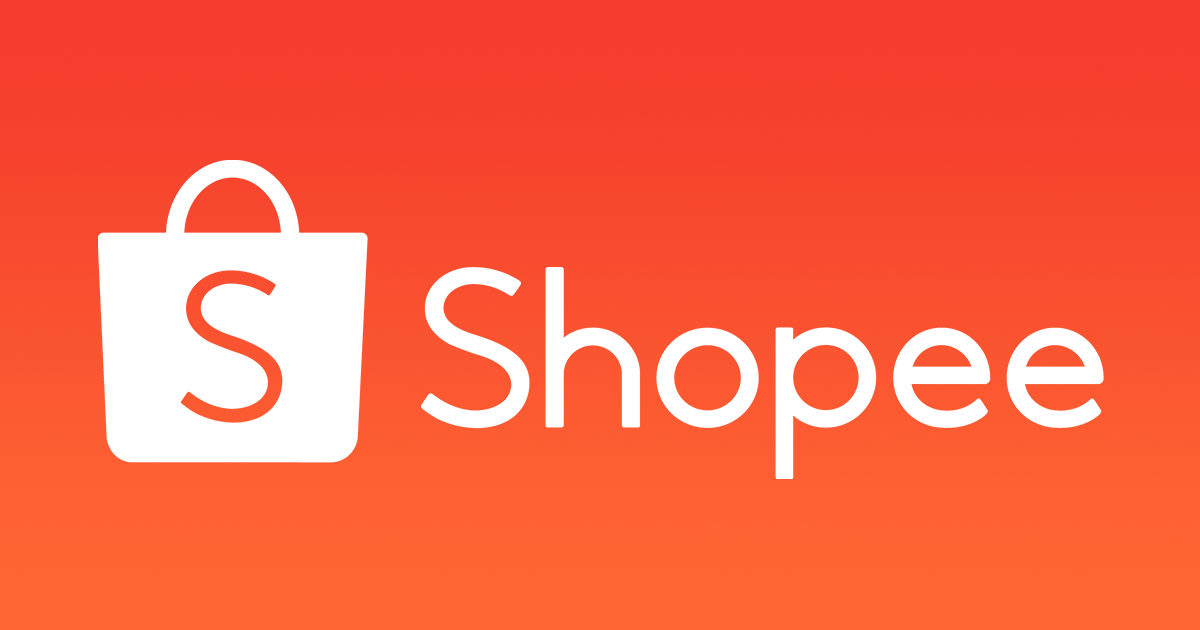 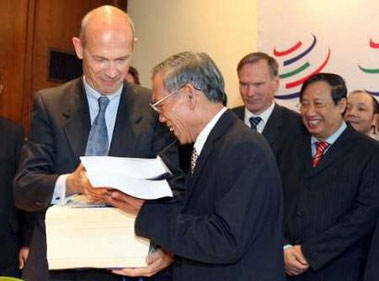 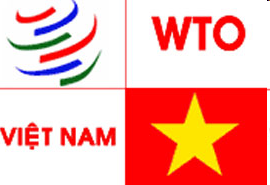 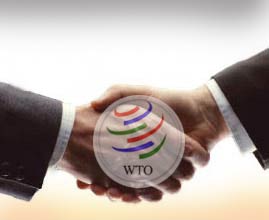 Việt Nam là thành viên của tổ chức thương mại thế giới WTO ngày 11/1/2007
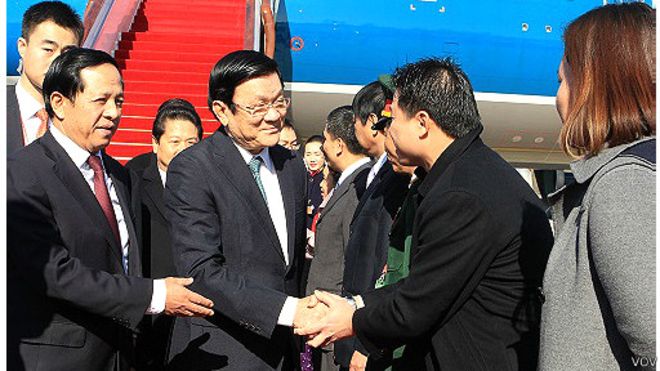 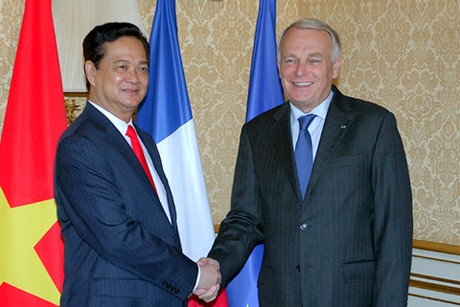 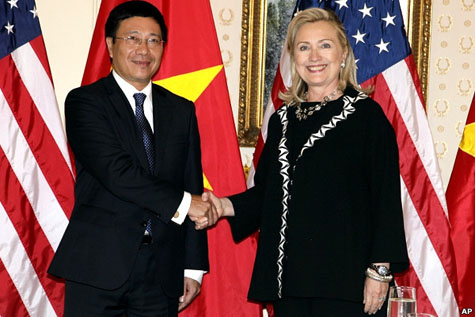 ĐỊA LÍ:
Thương mại và du lịch
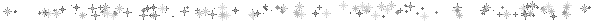 2. Ngành du lịch của nước ta
ĐỊA LÍ:
Thương mại và du lịch
Nhiệm vụ 2:   Quan sát các hình 3,4,5,6 + nội dung phần 2 trang 99, 100 SGK + vốn hiểu biết, cho biết:   Nêu những điều kiện thuận lợi để nước ta phát triển ngành du lịch?
Phong cảnh đẹp, bãi tắm tốt
Các dịch vụ du lịch  trong nước tăng
Vườn quốc gia
Điều kiện để phát triển ngành du lịch ở nước ta.
Đời sống nâng cao
Các công trình kiến trúc
Lễ hội truyền thống, di tích lịch sử
MỘT SỐ ĐỊA ĐIỂM ĐƯỢC CÔNG NHẬN LÀ DI SẢN THẾ GIỚI
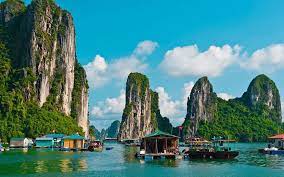 Vịnh Hạ Long
Phong Nha – Kẻ Bàng
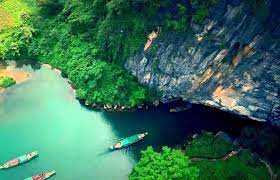 Phố cổ Hội An
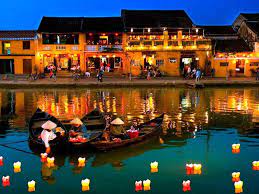 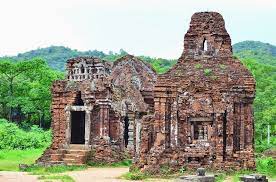 Khu di tích Mỹ Sơn
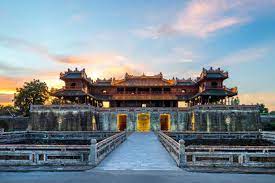 Cố Đô Huế
MỘT SỐ ĐỊA ĐIỂM ĐƯỢC CÔNG NHẬN LÀ DI SẢN THẾ GIỚITRONG NHỮNG NĂM TRỞ LẠI ĐÂY
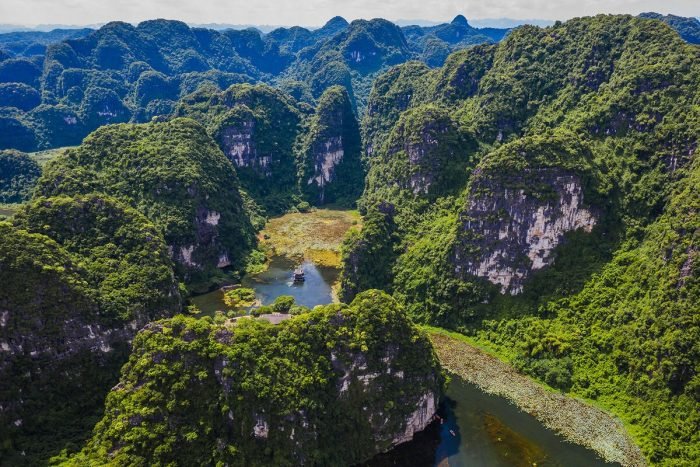 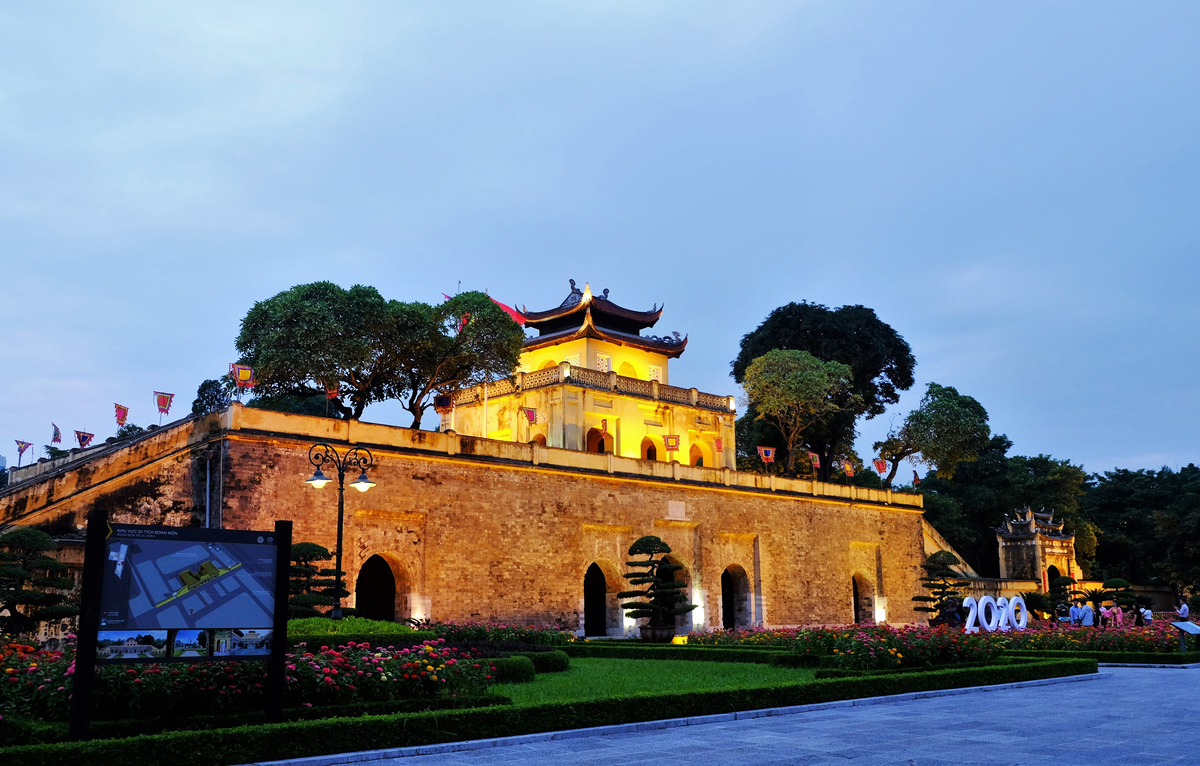 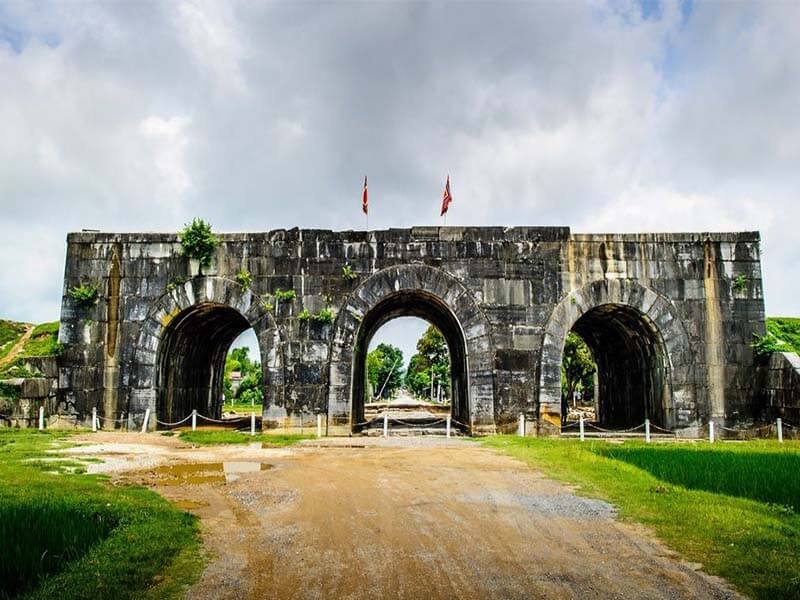 Khu danh thắng Tràng An (2014)
Hoàng Thành Thăng Long (2010)
Thành Nhà Hồ (2011)- Thanh Hóa
Phong cảnh đẹp
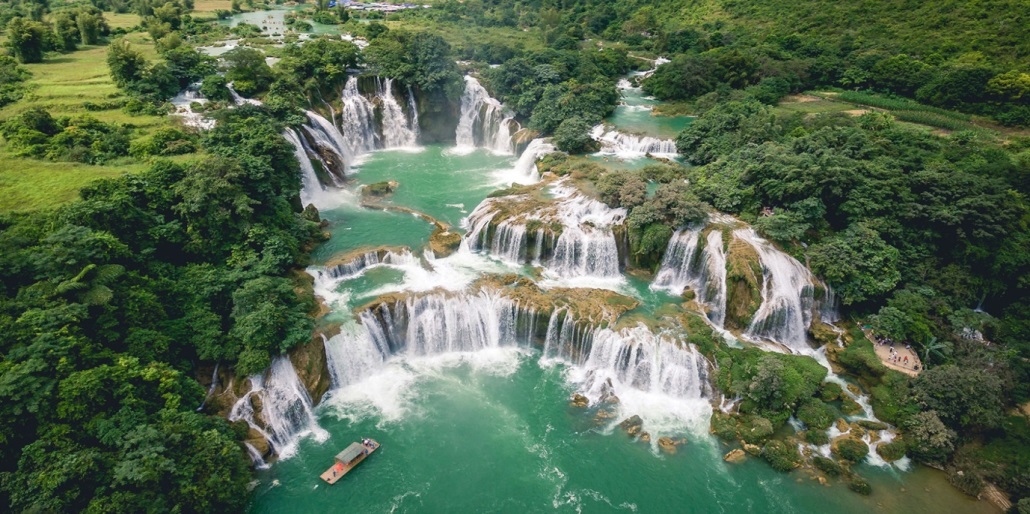 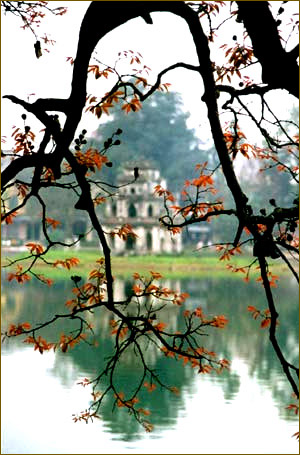 Thác Bản Giốc Cao Bằng
Hồ Gươm
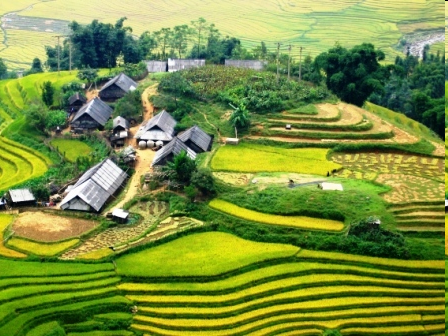 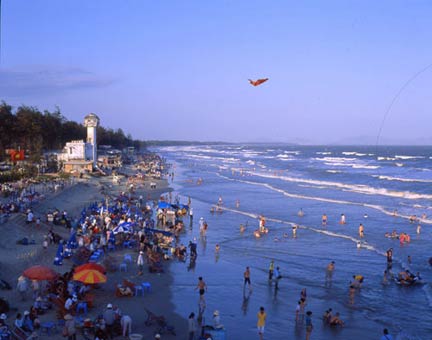 Vũng Tàu
Sa pa
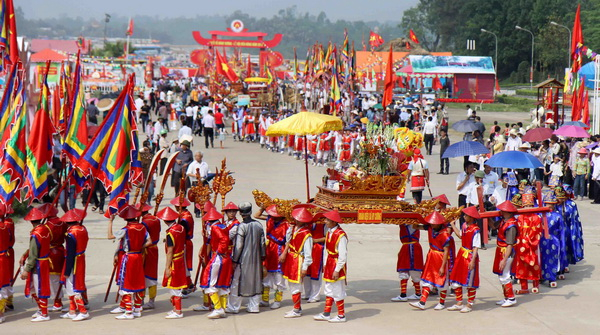 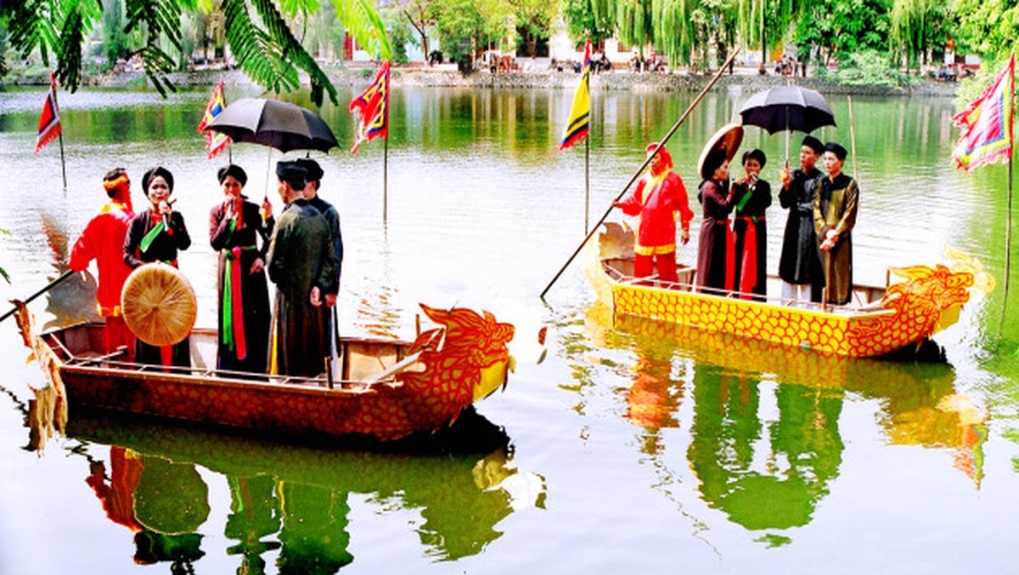 Lễ hội Đền Hùng-Phú Thọ
Hội Lim- Bắc Ninh
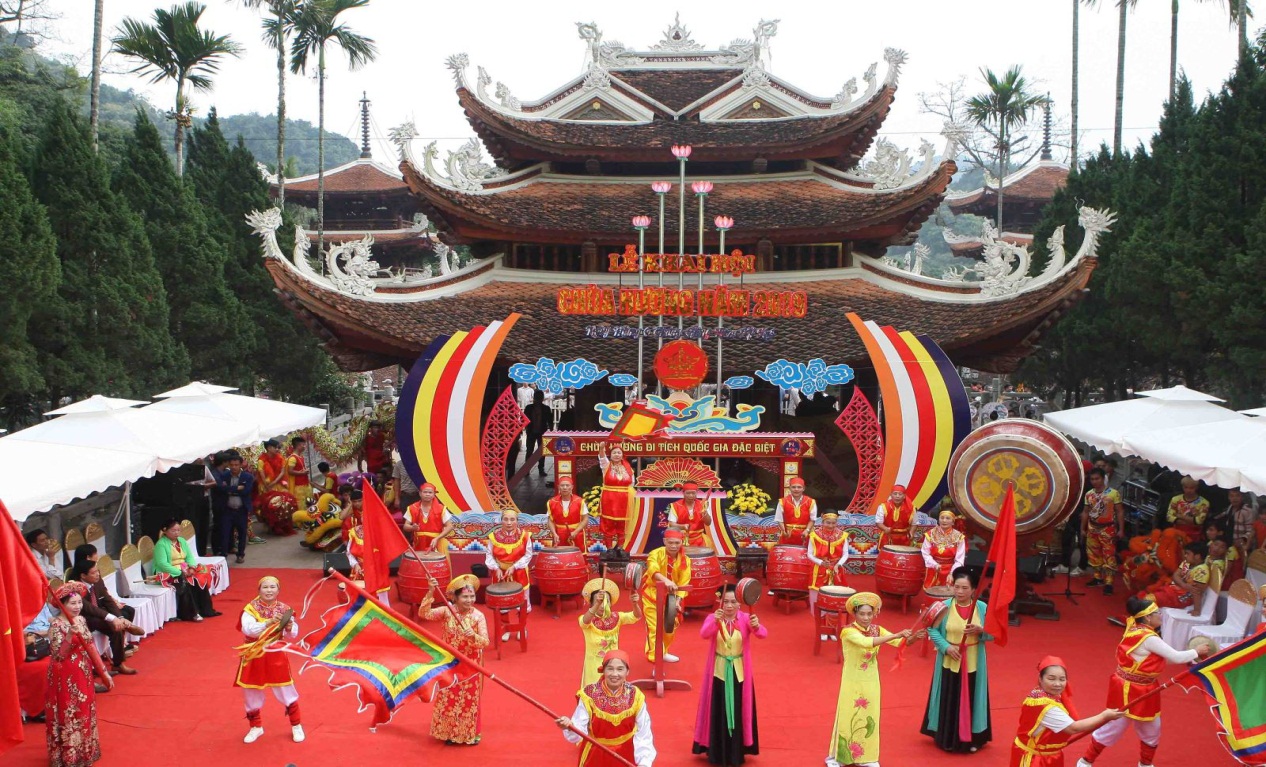 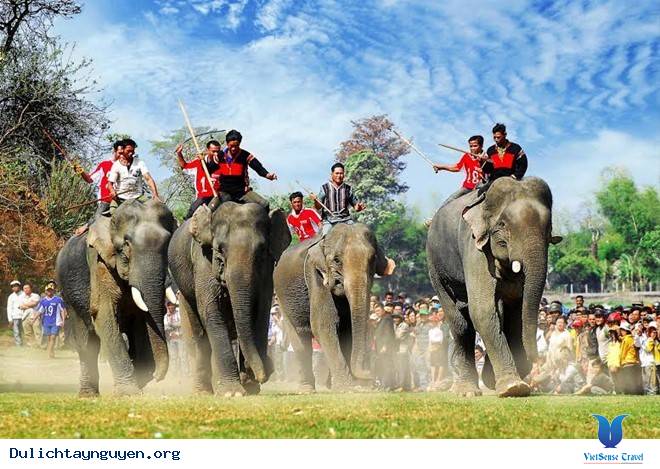 Lễ hội chùa Hương – Hà Nội
Lễ hội Đua voi- Tây Nguyên
Vườn quốc gia
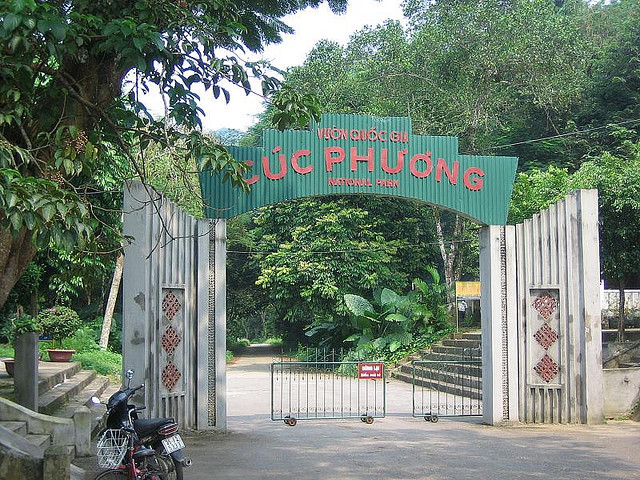 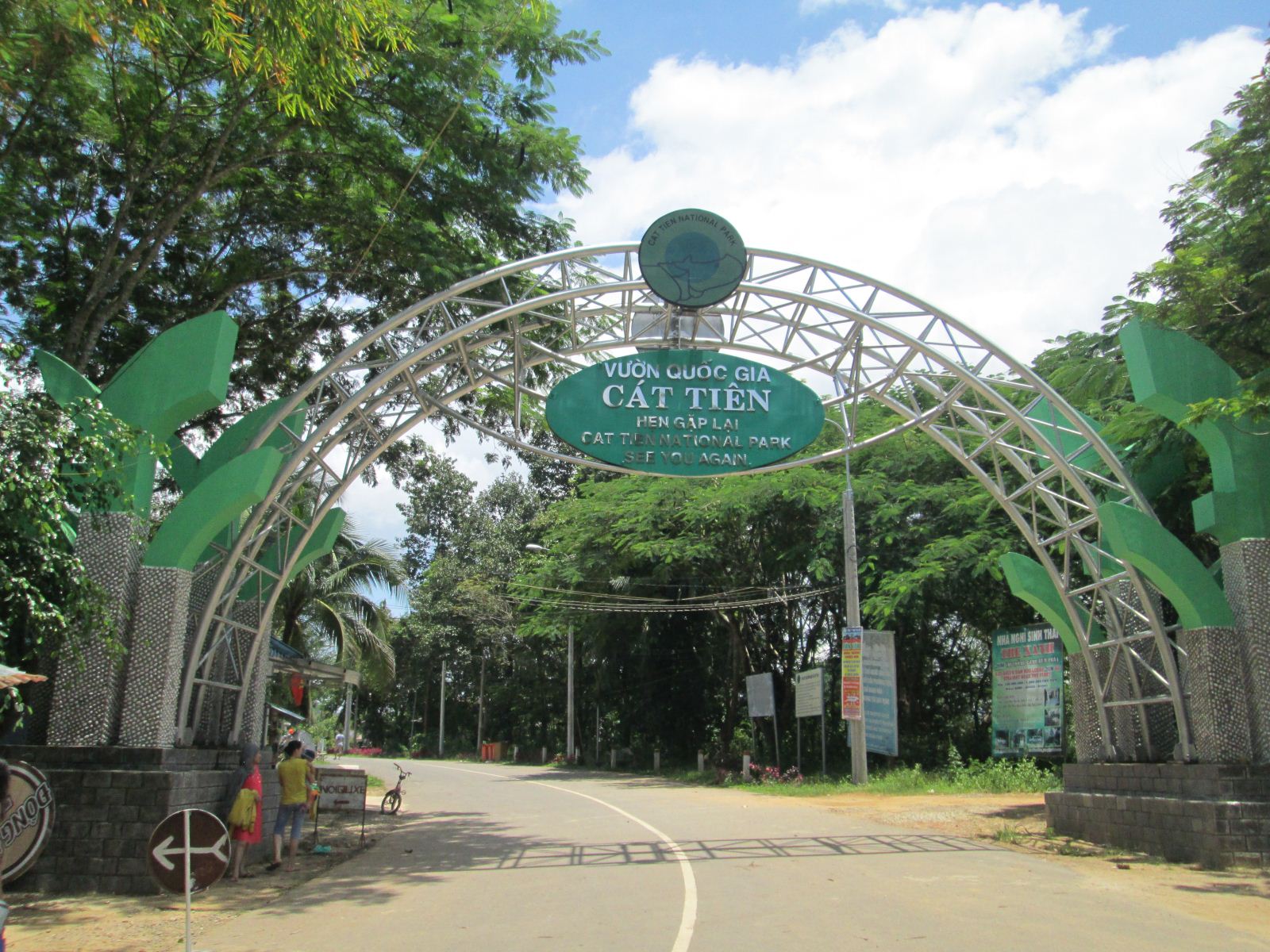 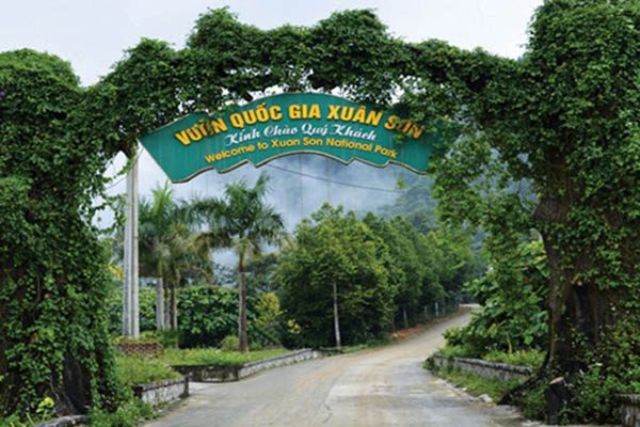 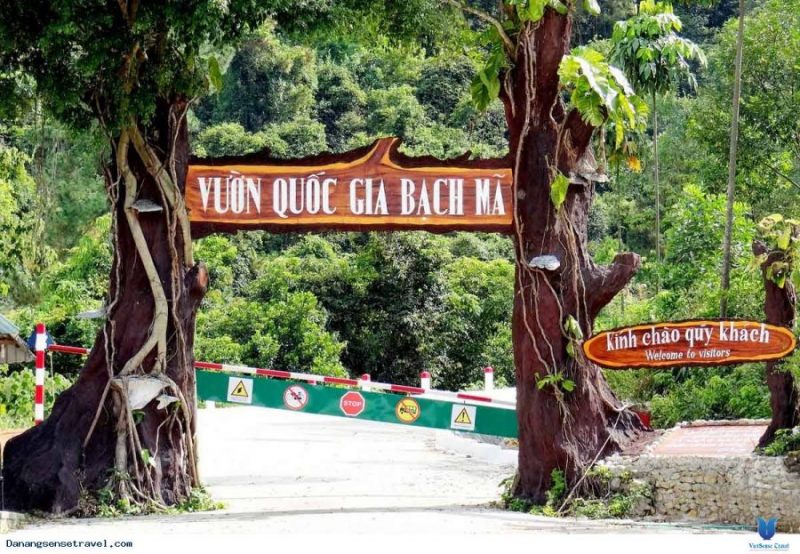 Một số địa điểm du lịch ở miền Bắc
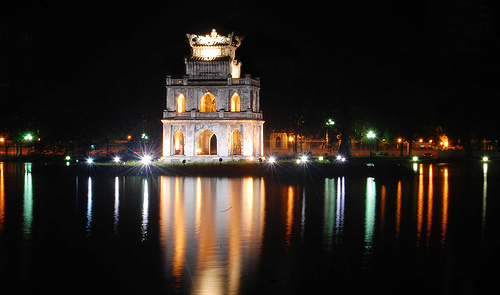 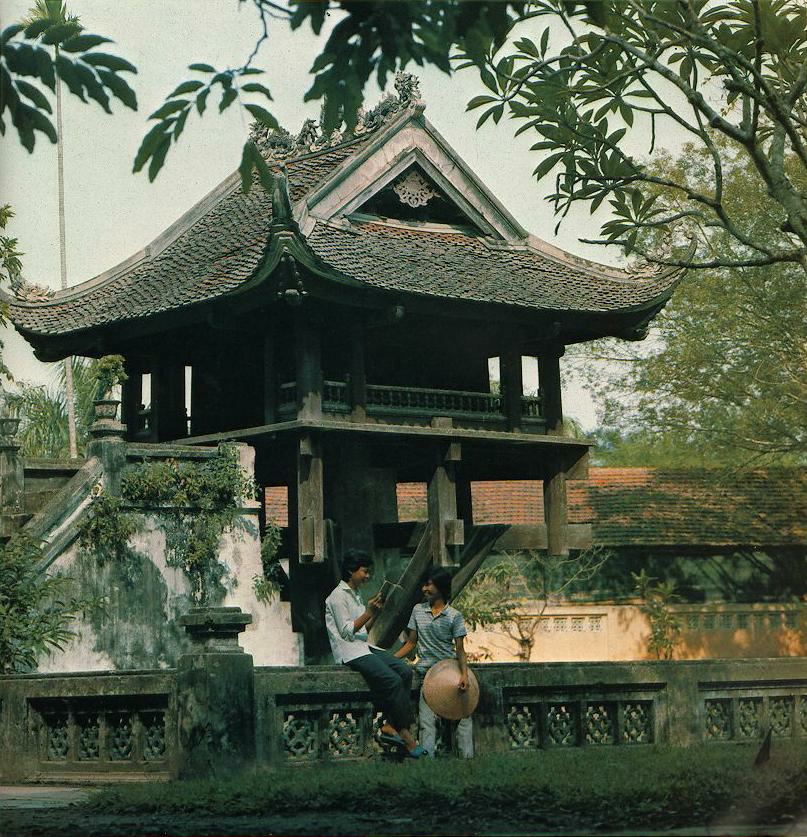 Hồ Gươm
Chùa Một Cột
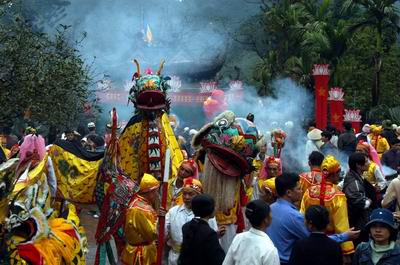 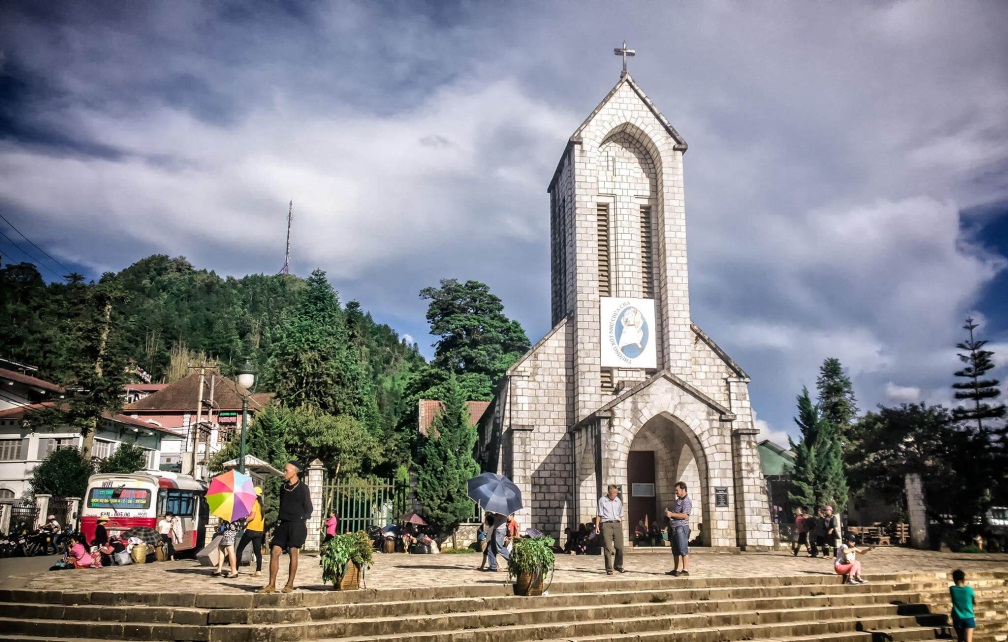 Lễ hội đền Hùng ( Phú Thọ)
Sa Pa ( Lào Cai )
Một số địa điểm du lịch ở miền Trung
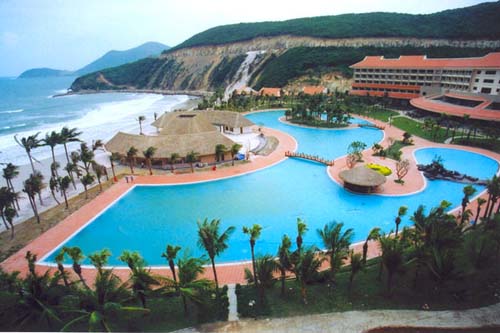 Hòn Ngọc Việt- Nha Trang
Bà Nà – Đà Nẵng
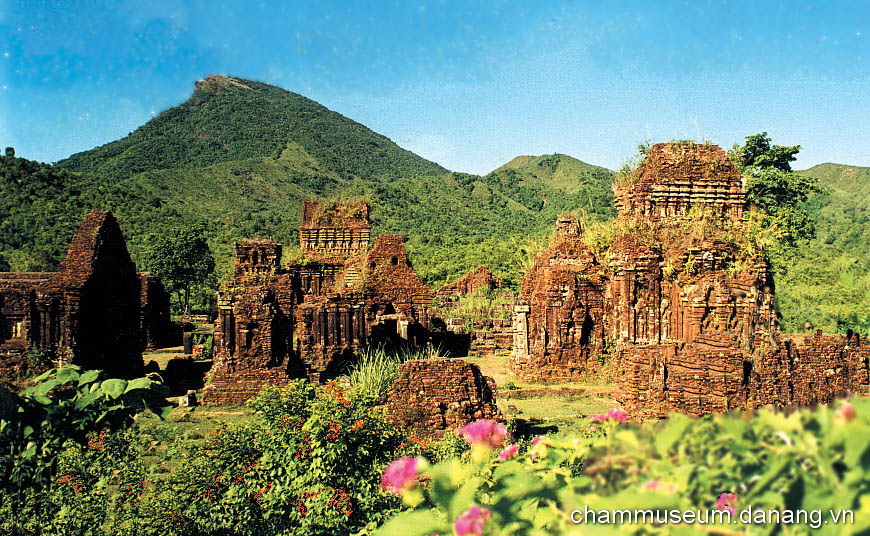 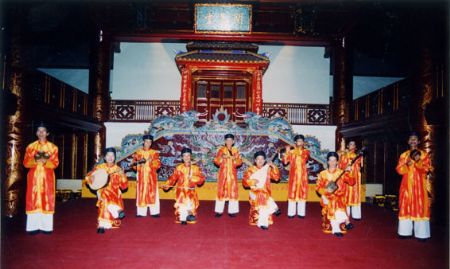 Thánh địa Mỹ Sơn ( Quảng Nam )
Nhã nhạc cung đình Huế
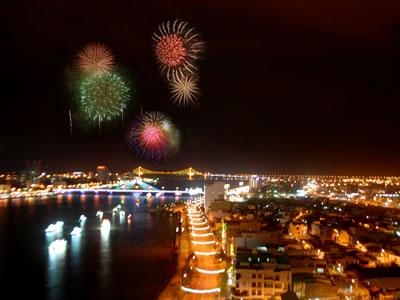 Lễ hội bắn pháo hoa ở Đà Nẵng
Một số địa điểm du lịch ở miền Nam
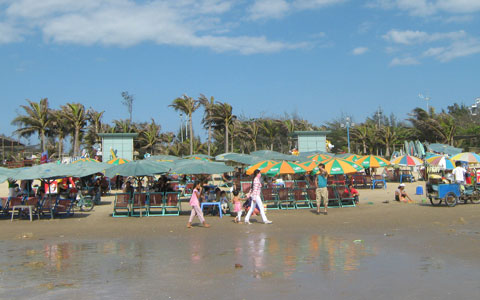 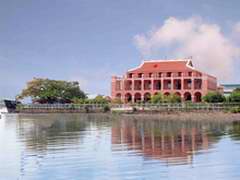 Một góc bãi biển Vũng Tàu
Bến Nhà Rồng ( TPHCM)
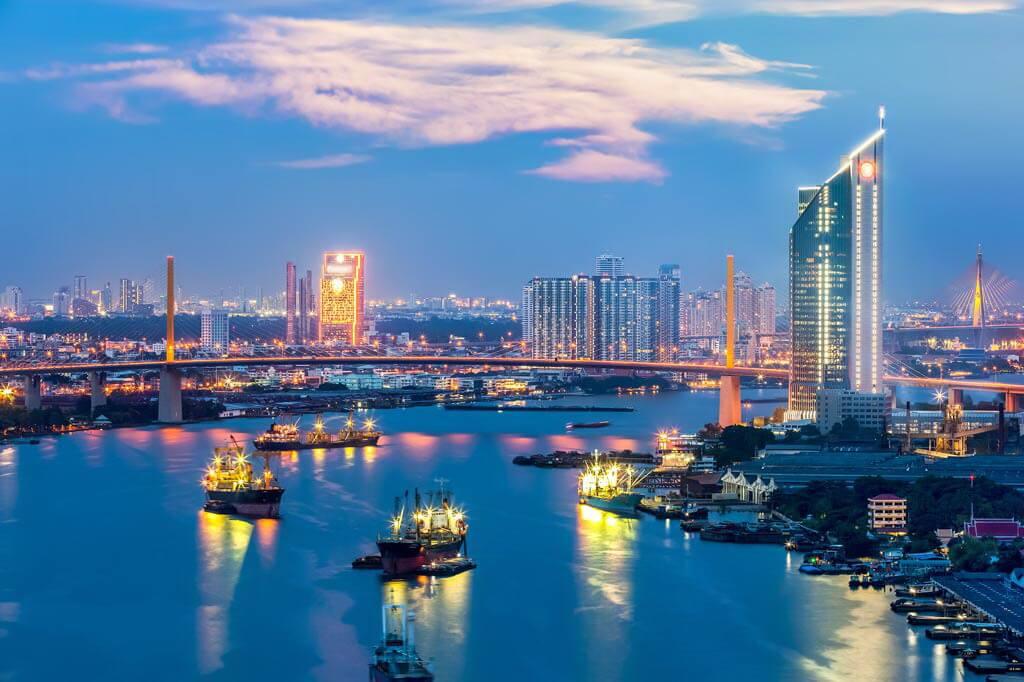 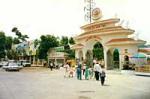 Suối Tiên - TPHCM
Cần Thơ
Một số địa điểm du lịch của Bình Định
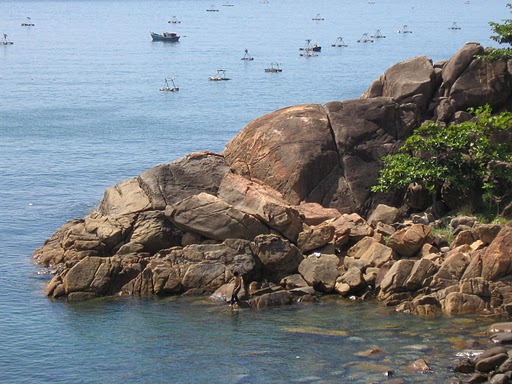 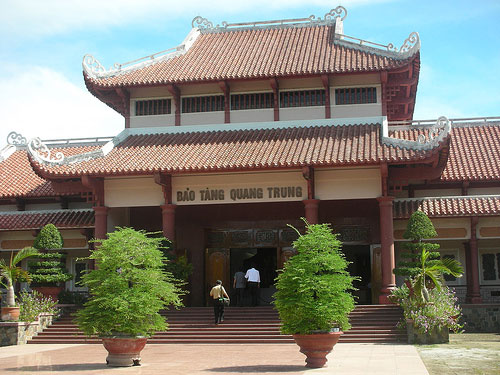 Ghềnh Ráng – Quy Nhơn
Bảo tàng Quang Trung
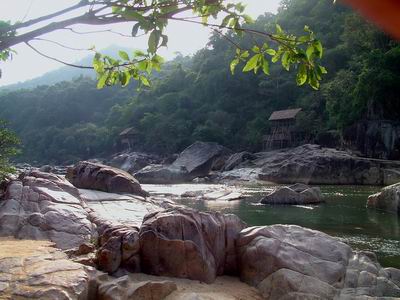 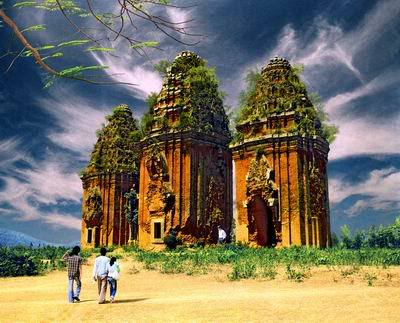 Hầm Hô - Tây Sơn
Tháp cổ Bình Định
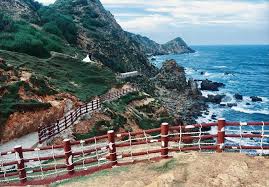 Eo Gió – Quy Nhơn
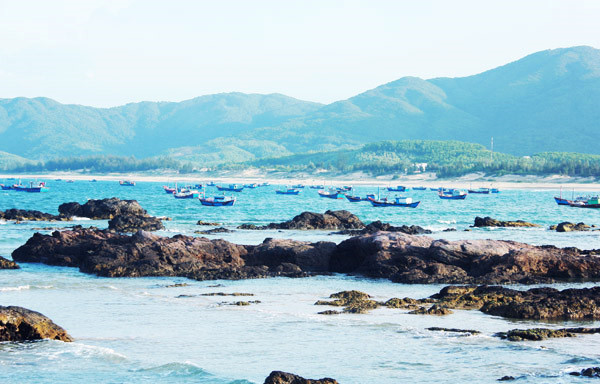 Biển Lộ Diêu- Hoài Mỹ
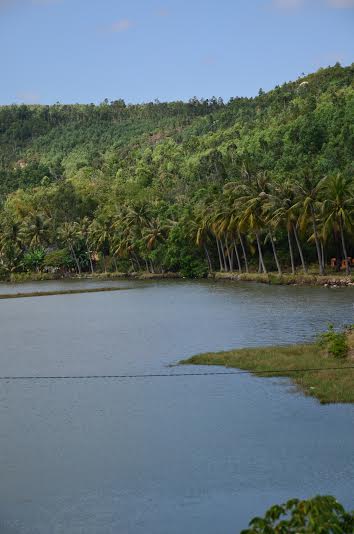 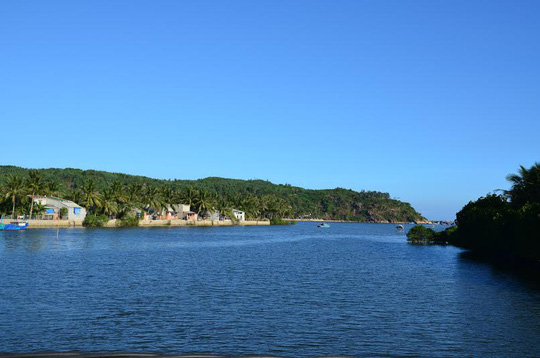 Biển Tam Quan
Một số hình ảnh về lễ hội Đống Đa – Bình Định
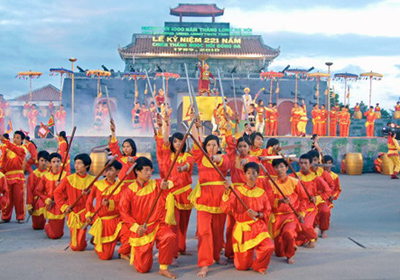 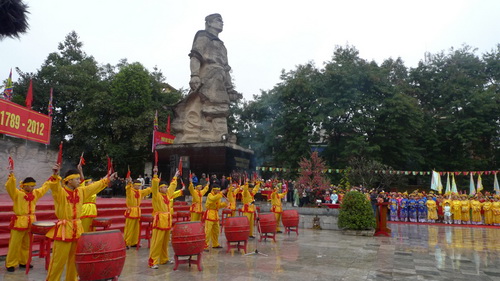 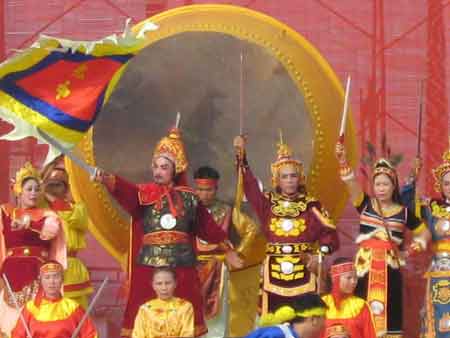 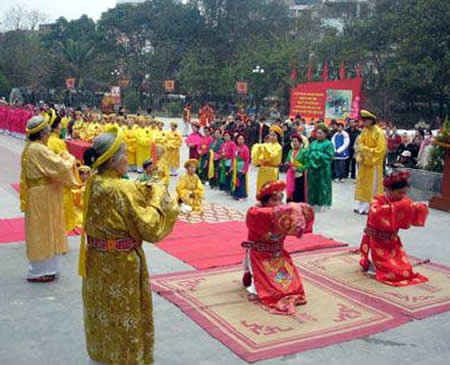 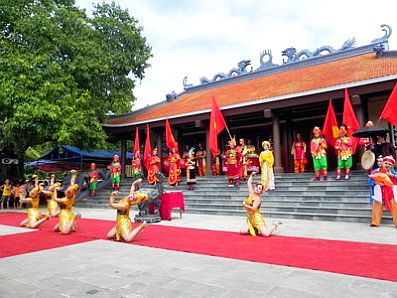 Lễ hội đình làng An Thường – Bình Định
Bài học:
          Thương mại gồm các hoạt động mua bán hàng hóa ở trong nước và với nước ngoài. Nước ta chủ yếu xuất khẩu các khoáng sản ( dầu mỏ, than,...), hàng tiêu dùng, nông sản và thủy sản; nhập khẩu các máy móc, thiết bị, nguyên liệu, nhiên liệu và vật liệu.
       Nhờ có nhiều điều kiện thuận lợi, ngành du lịch của nước ta ngày càng phát triển.
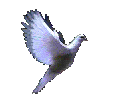 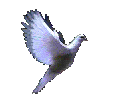 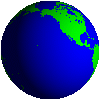 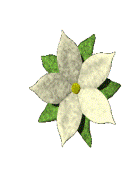 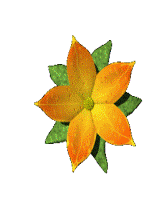 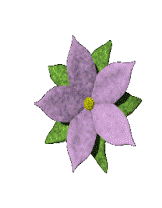 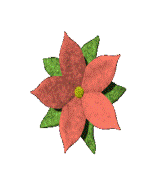 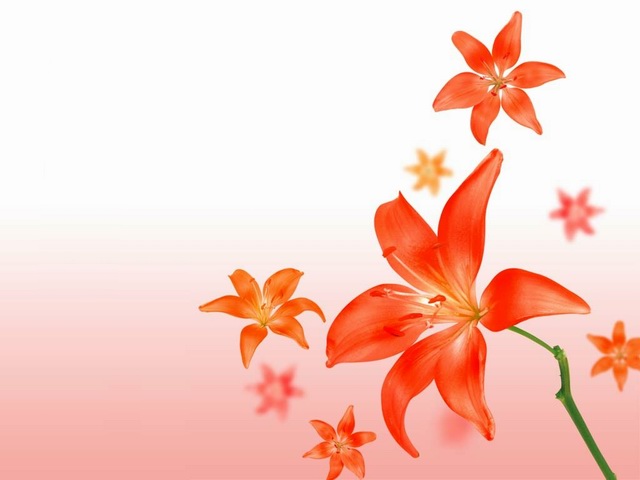 CHÀO CÁC EM !
CHÚC CÁC EM CHĂM NGOAN, 
HỌC GIỎI